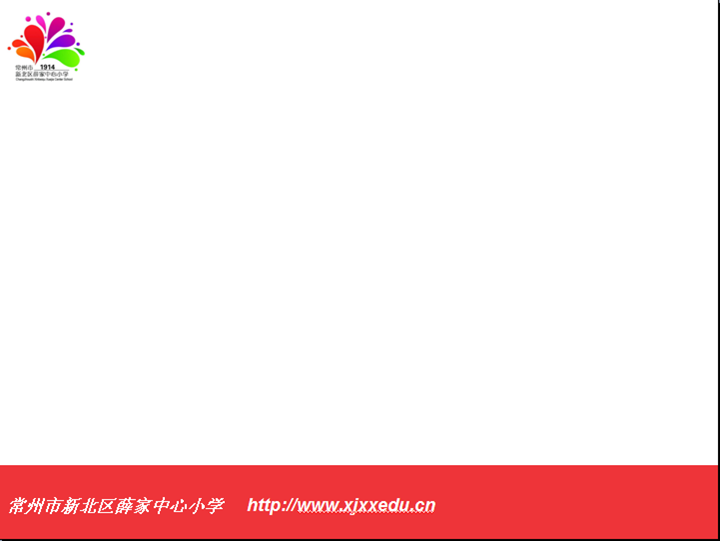 寒假优秀读书征文
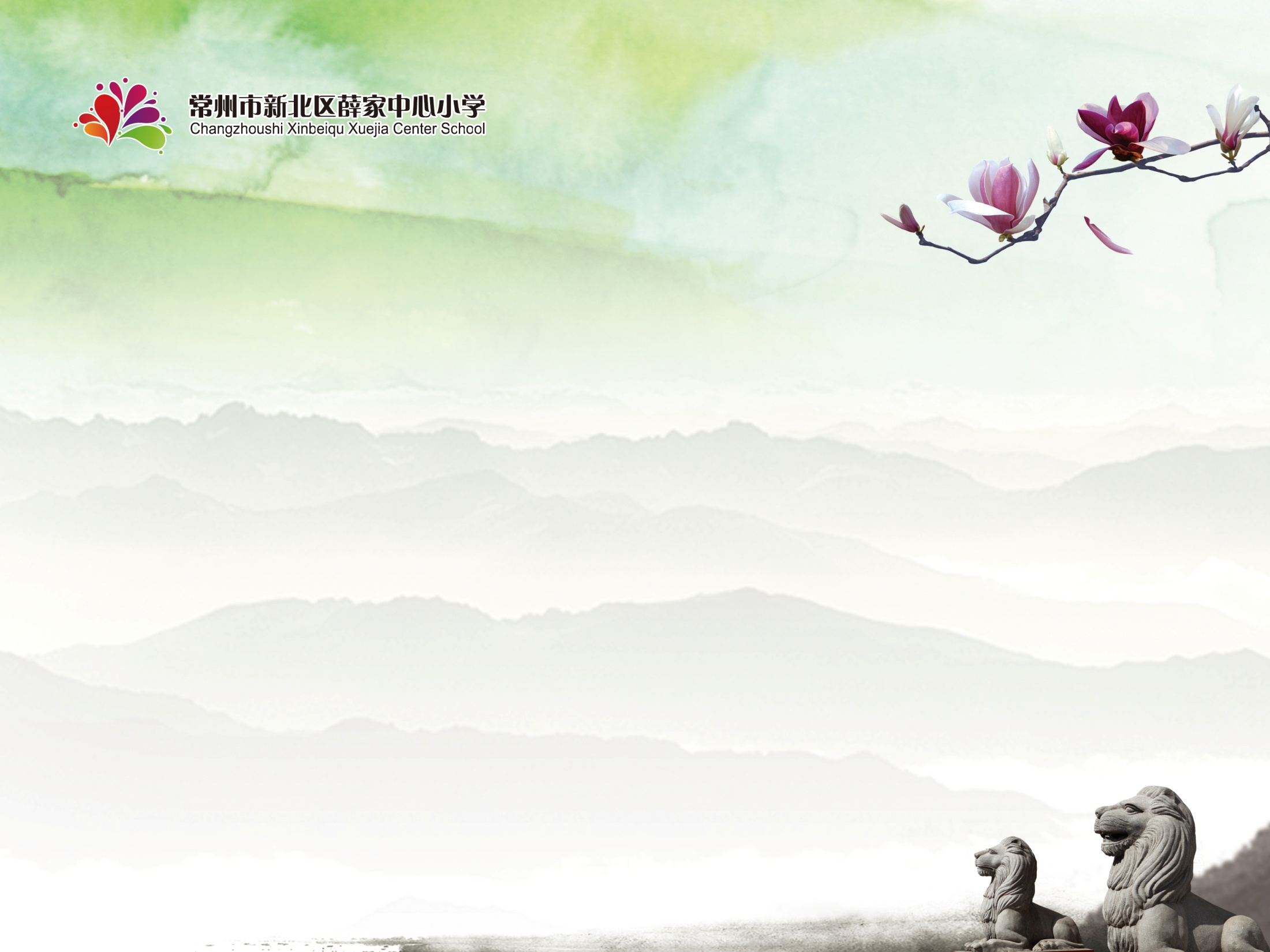 宁静方能致远
       活动终得成长
——第1~4周常规瞭望
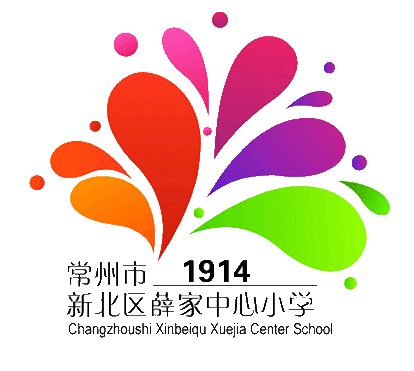 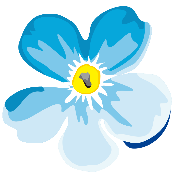 一、宁静致远篇
三、问题与执行力
二、活动成长篇
录
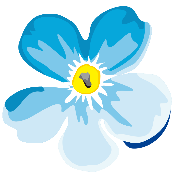 目
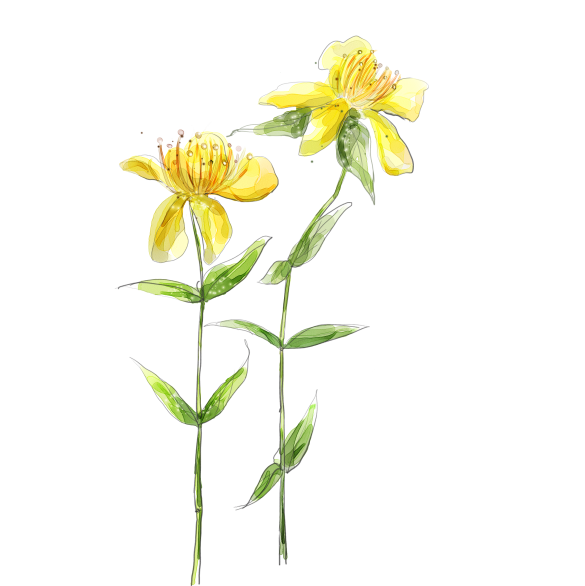 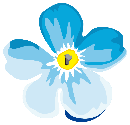 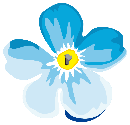 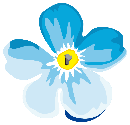 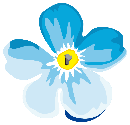 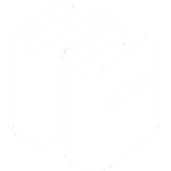 宁静致远篇
在宁静中迎接第一缕阳光——学生晨读
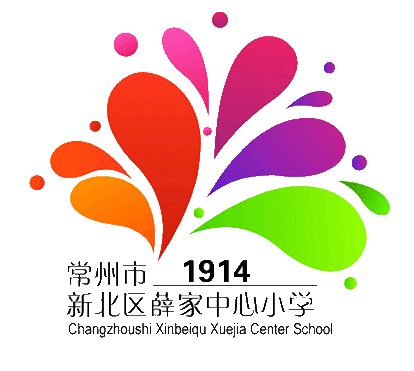 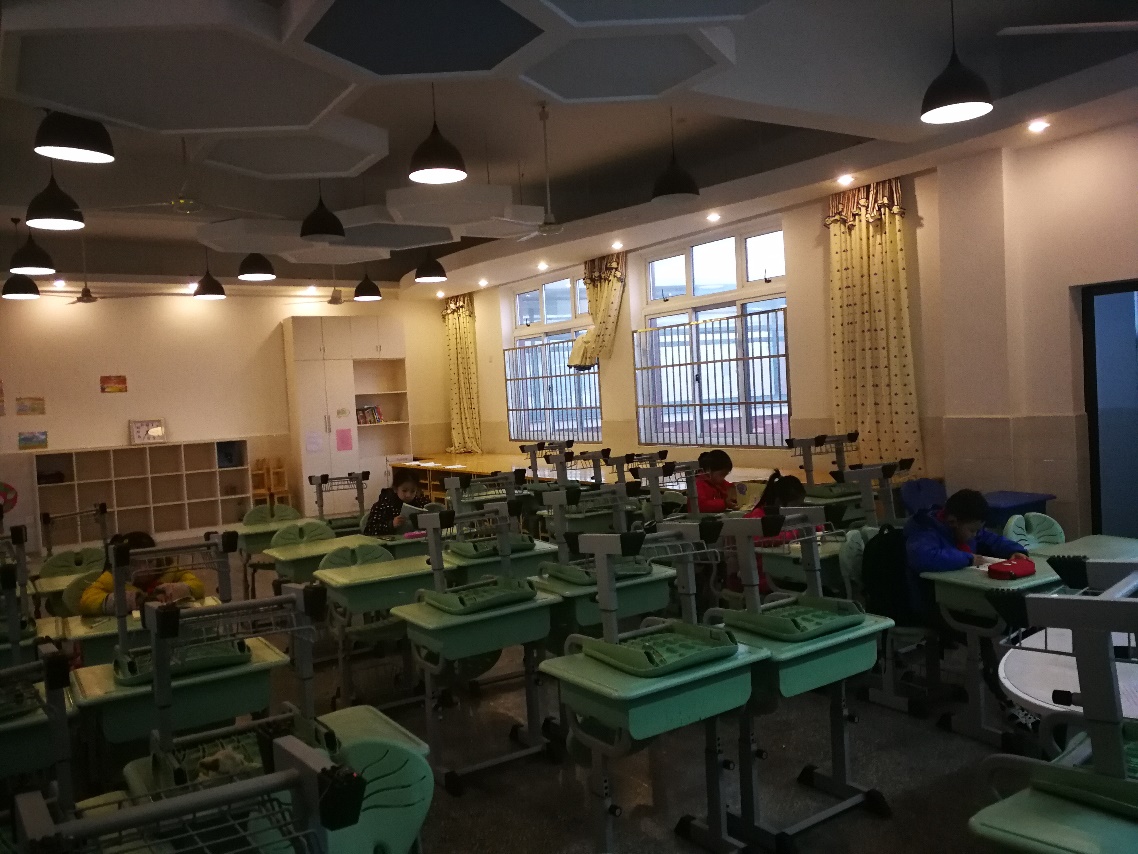 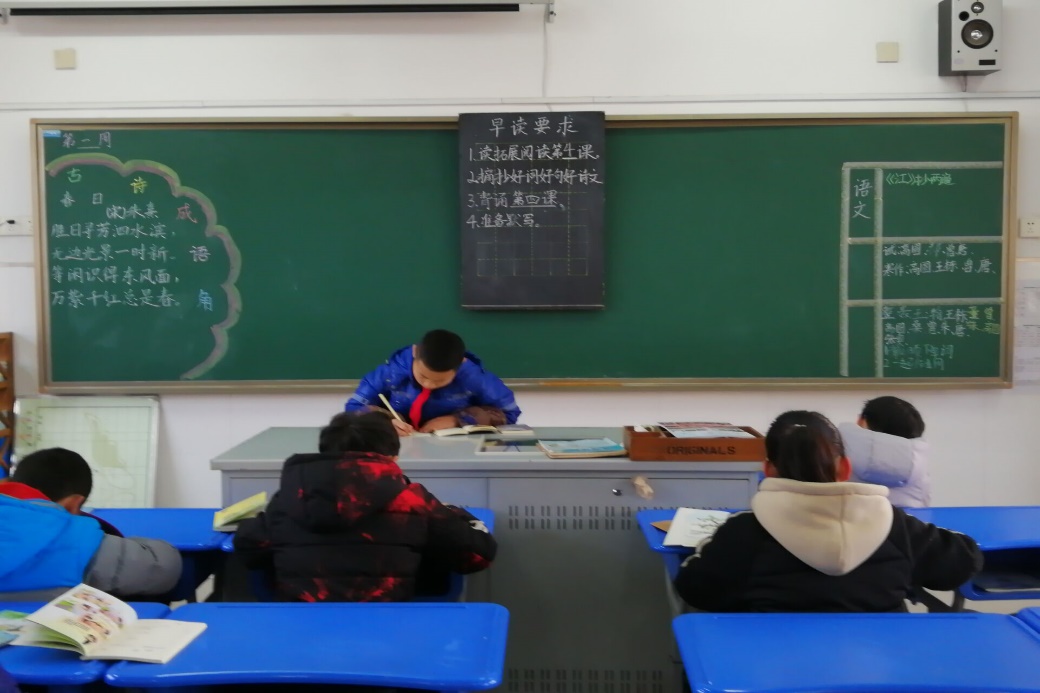 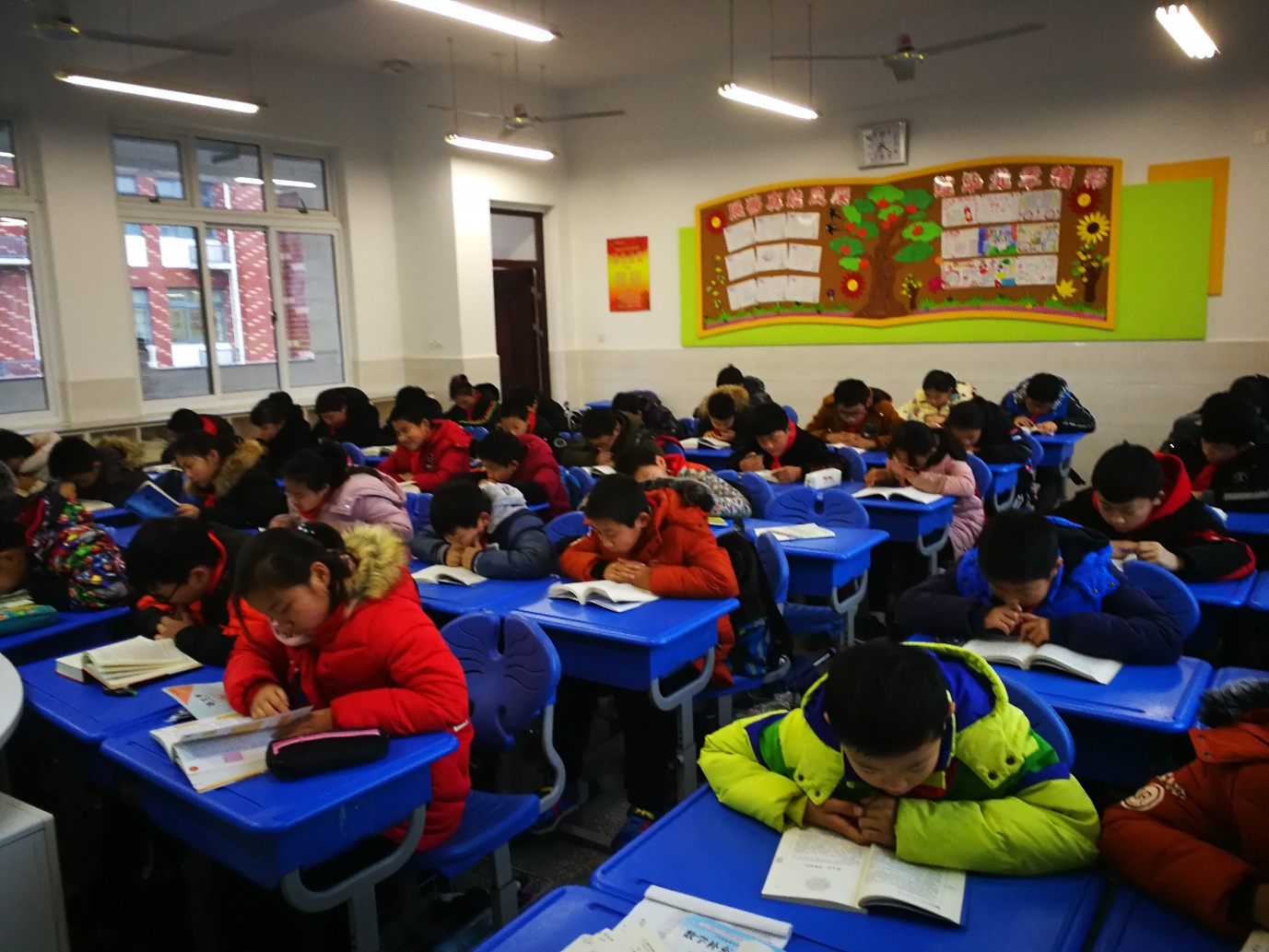 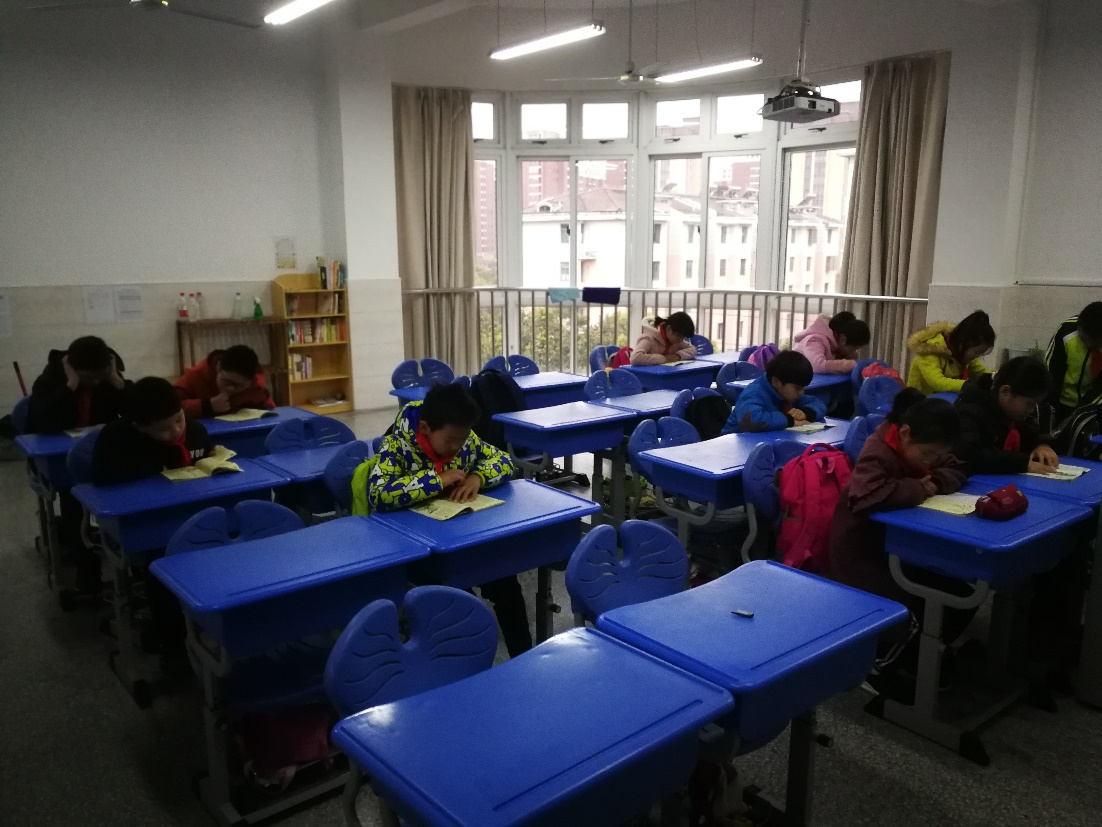 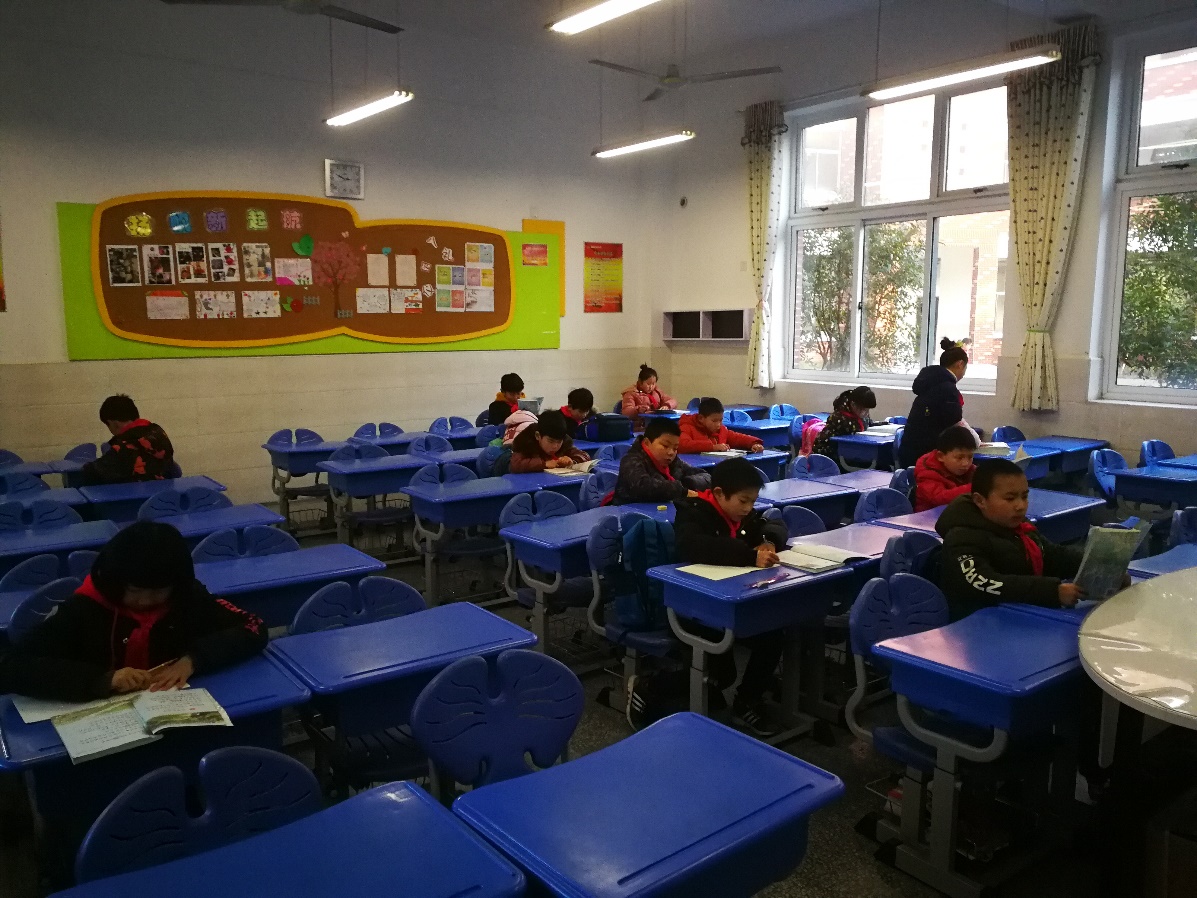 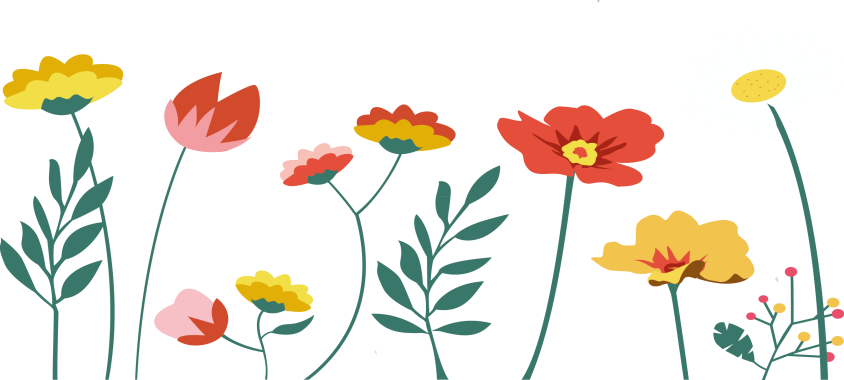 用安静迎接安静！
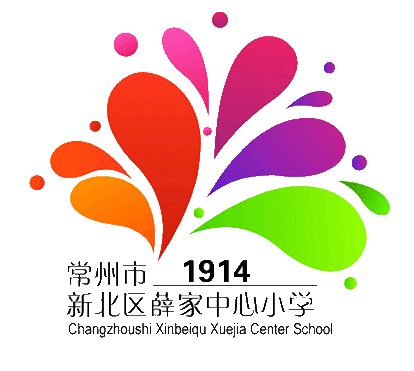 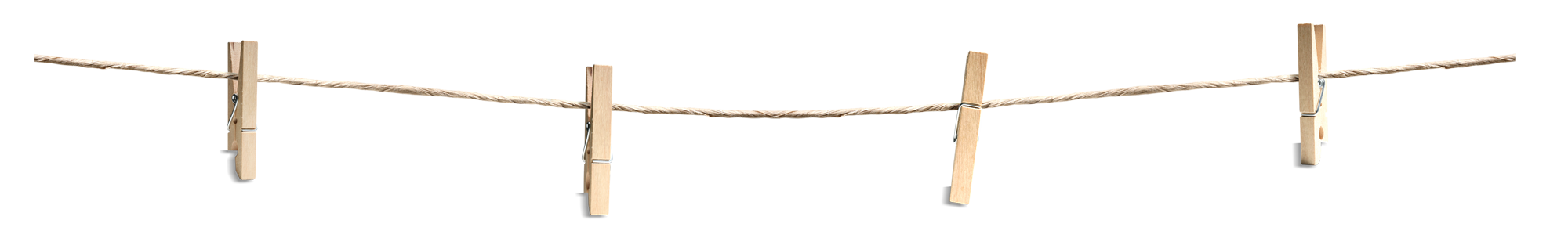 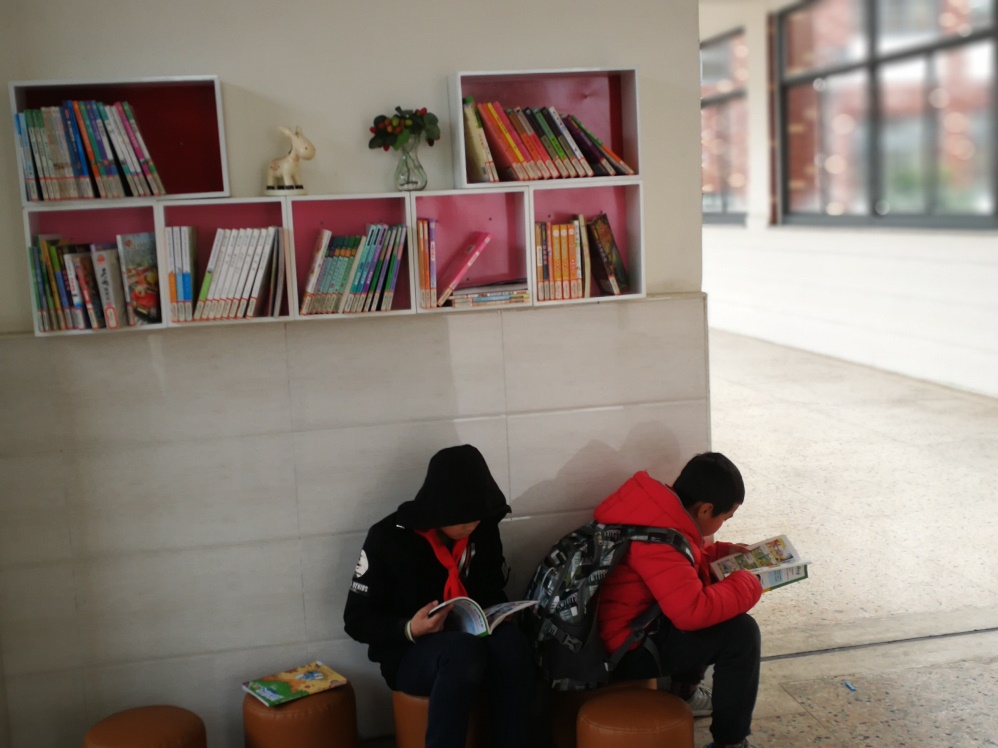 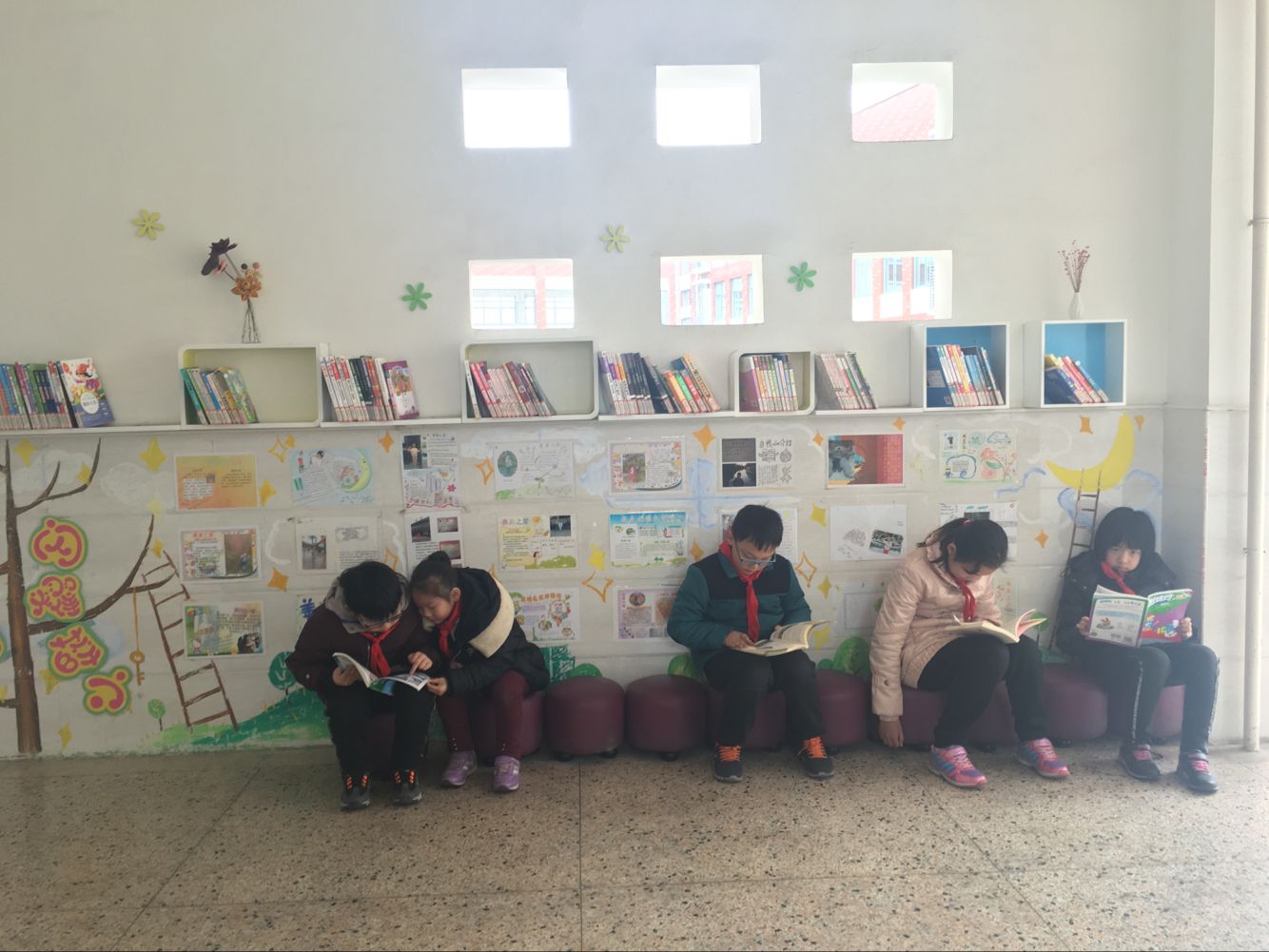 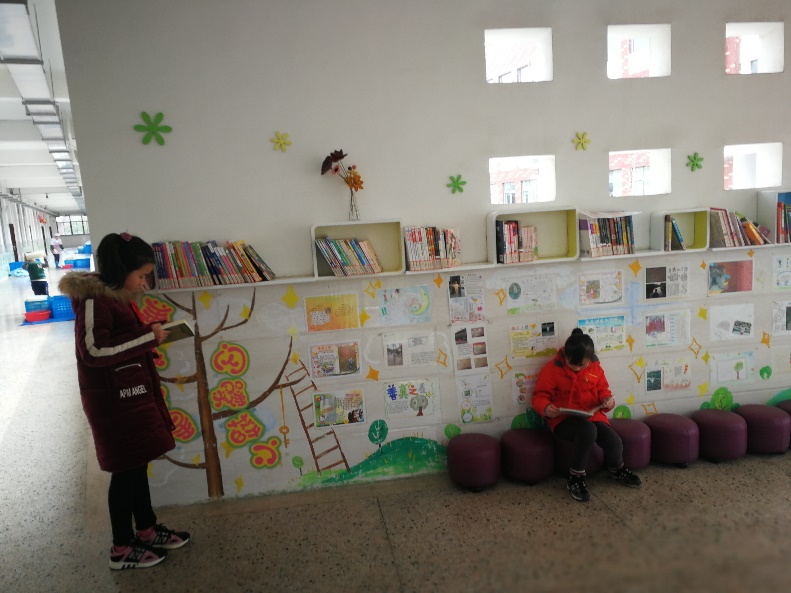 书吧读书
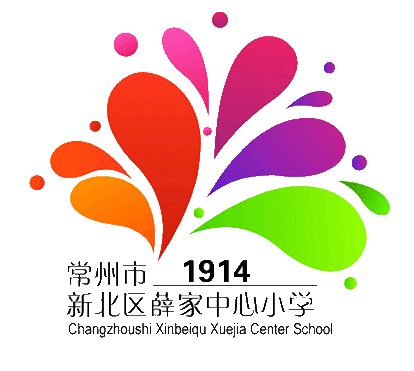 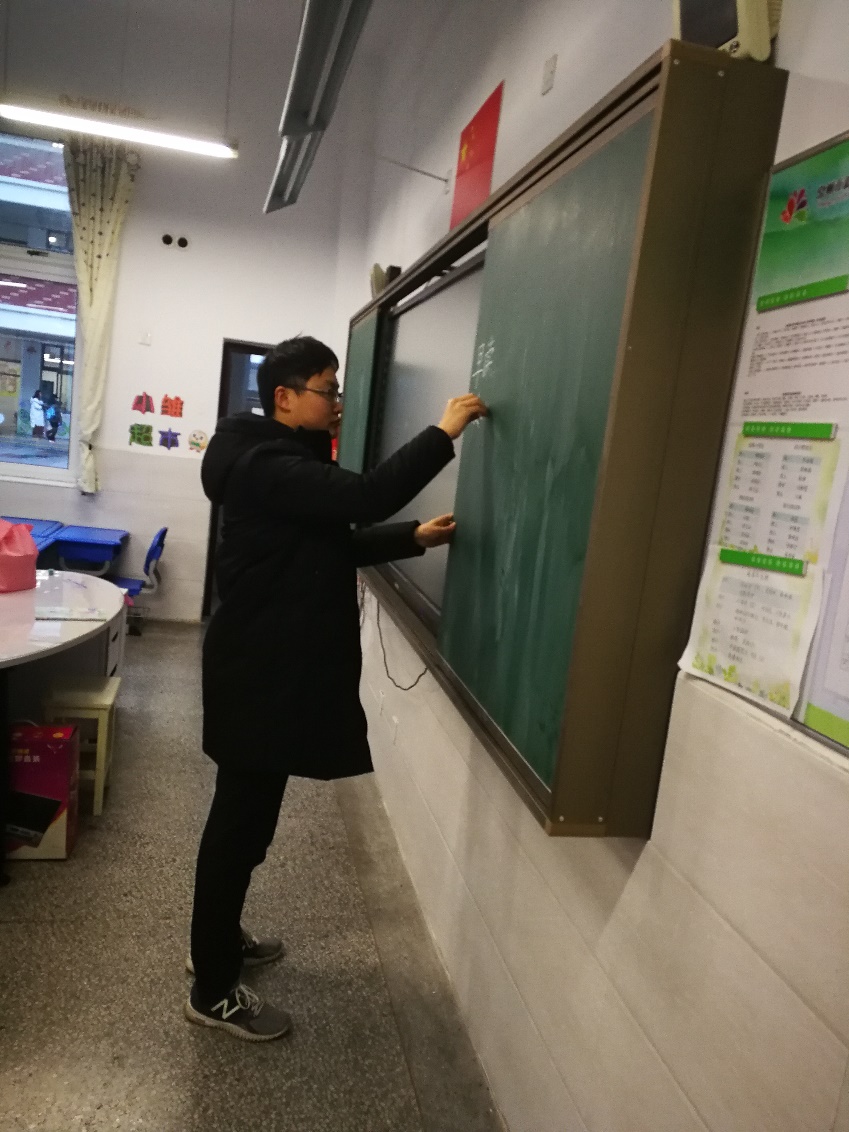 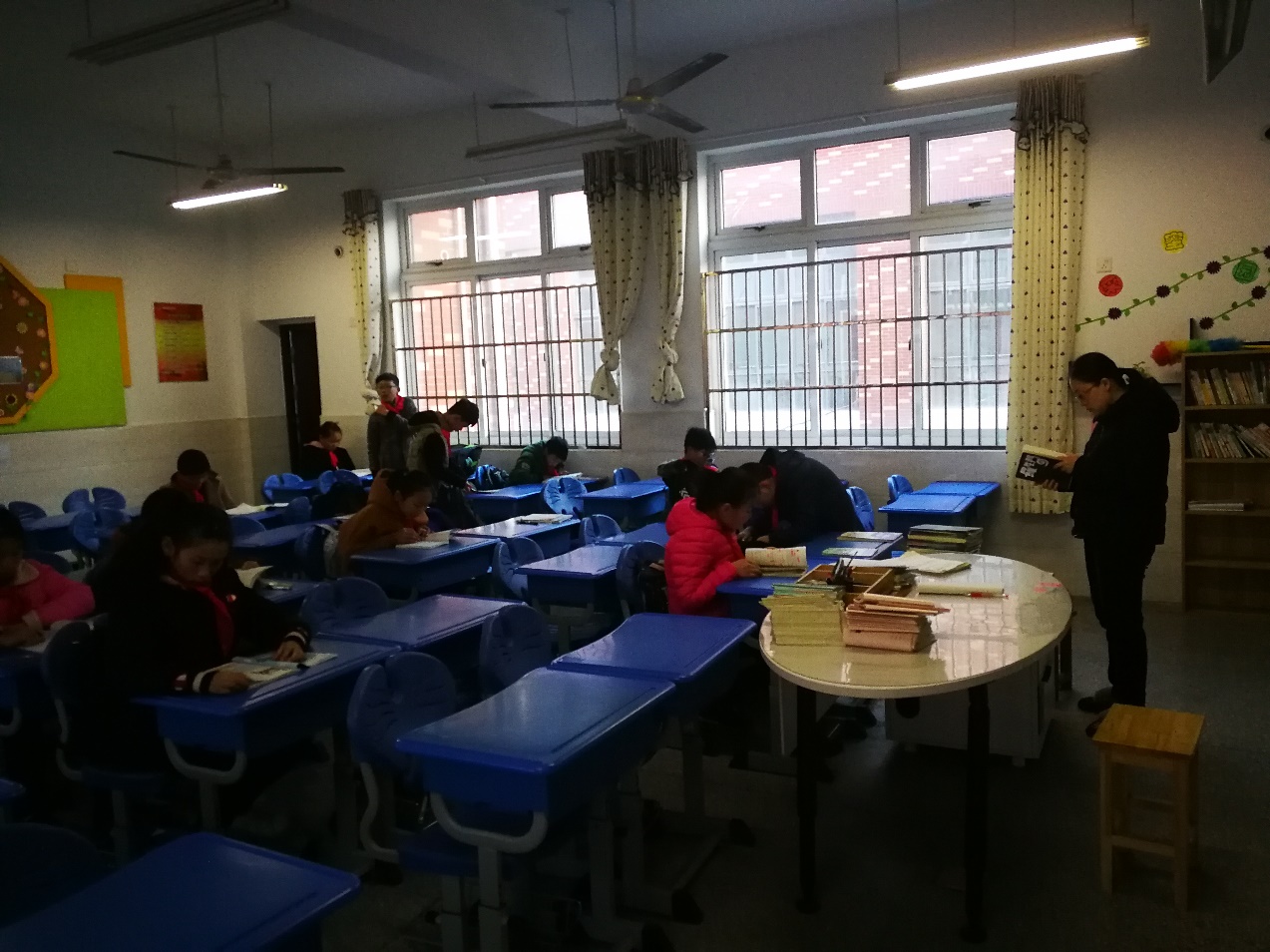 在宁静中守护每一位学生——教师晨读
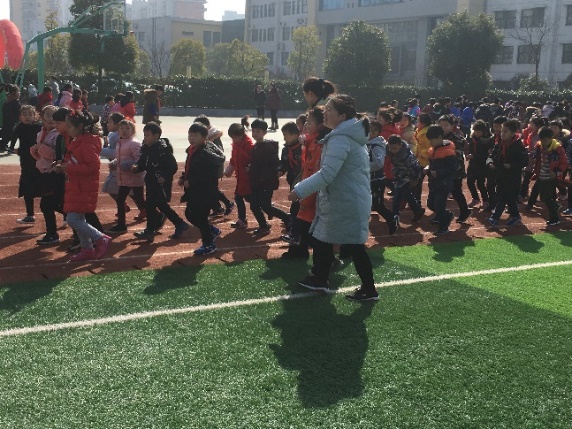 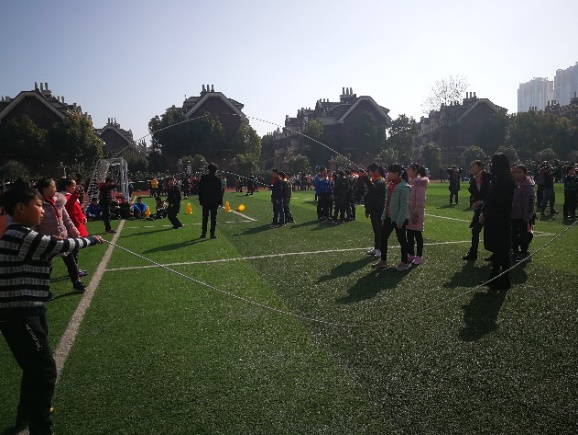 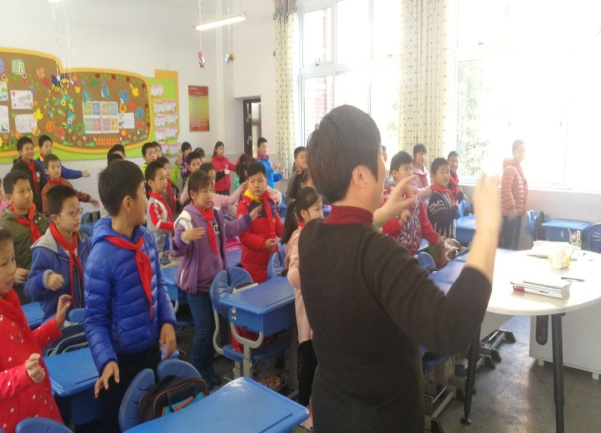 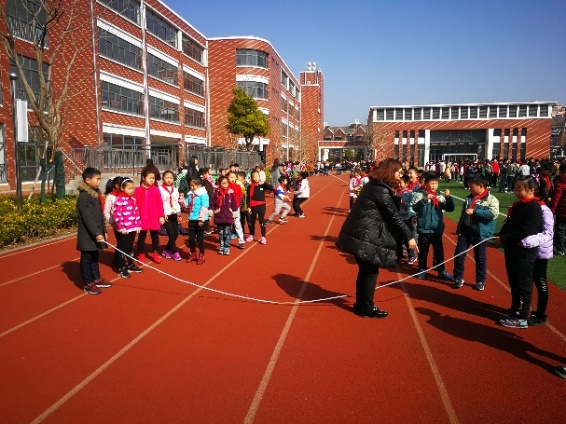 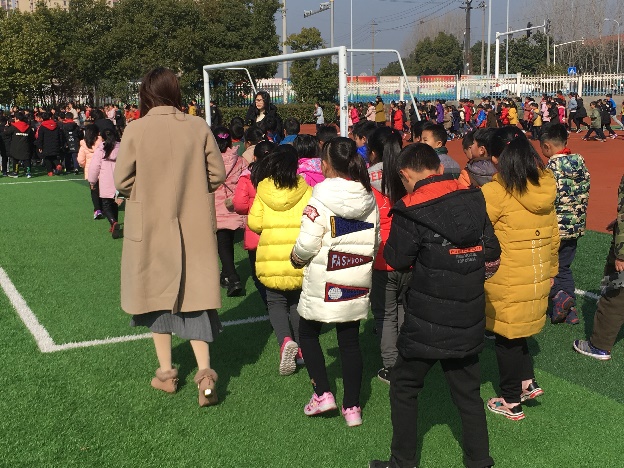 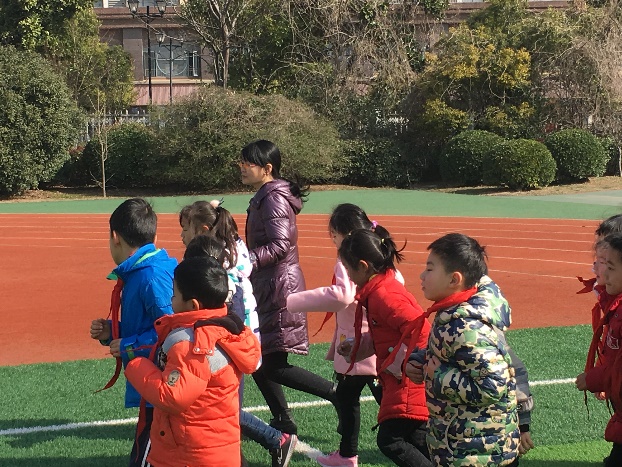 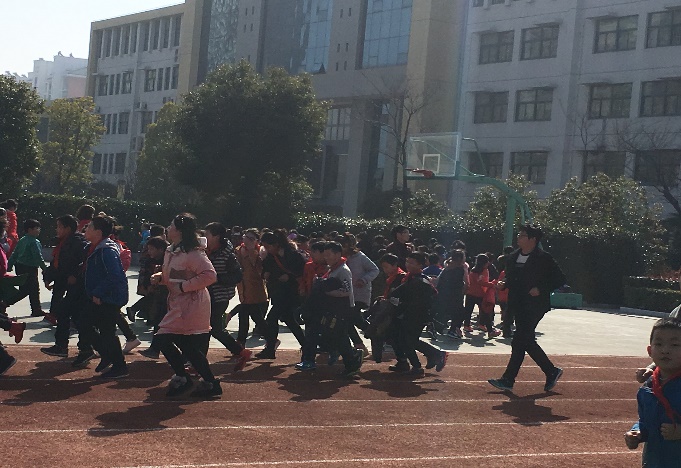 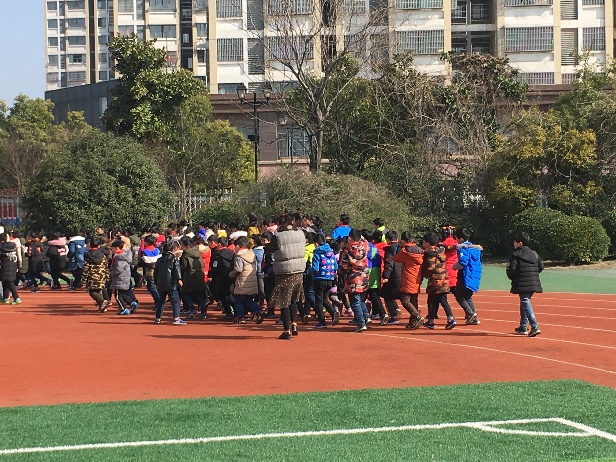 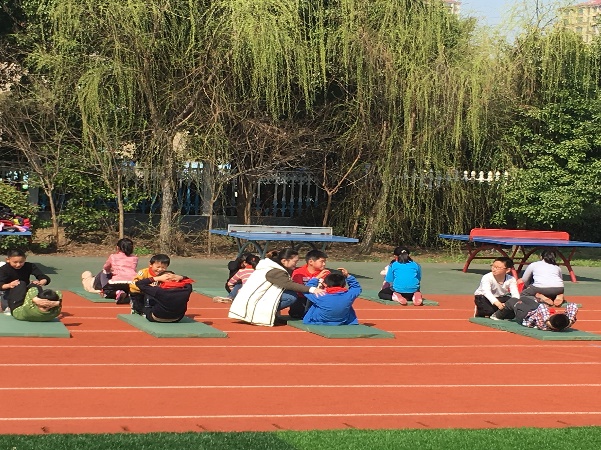 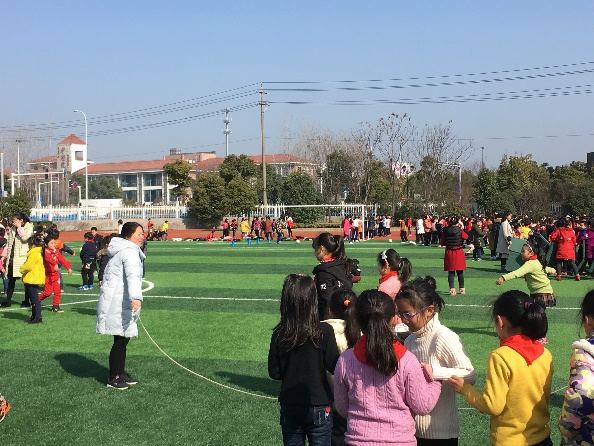 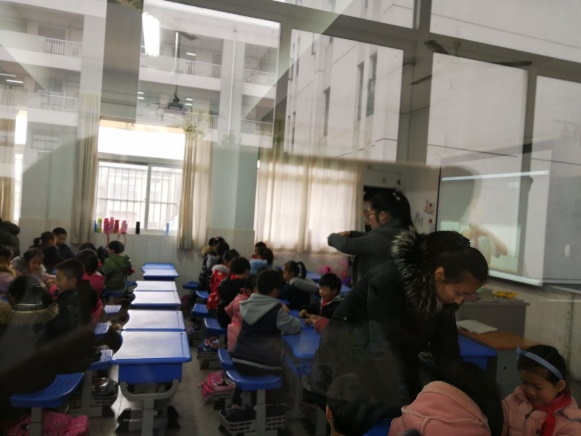 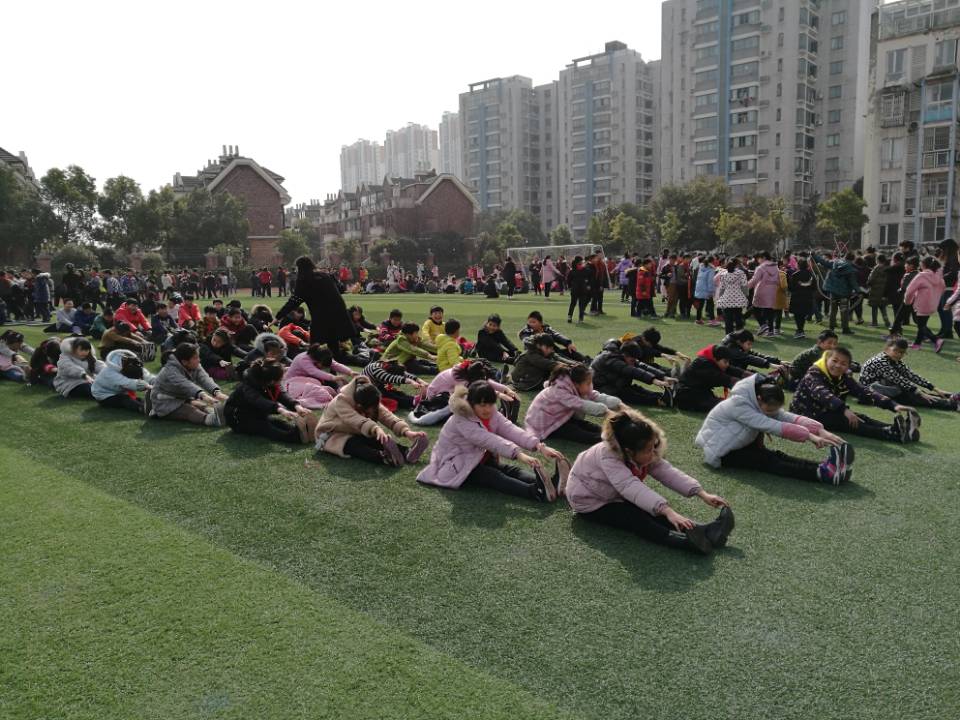 大课间
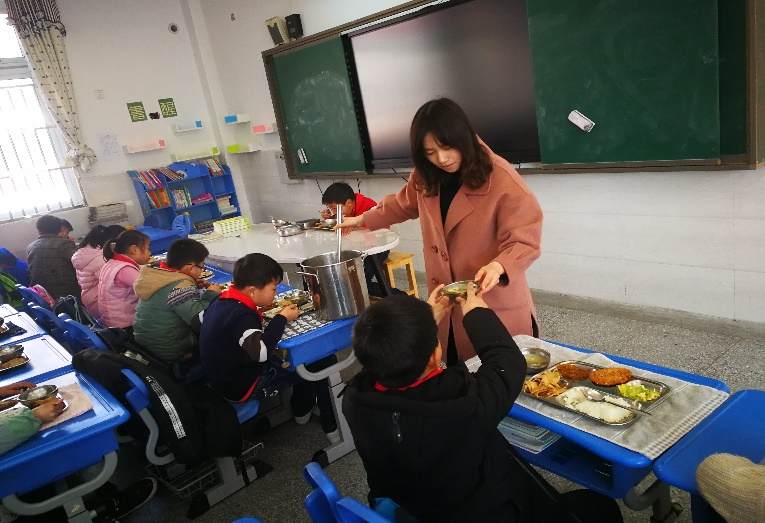 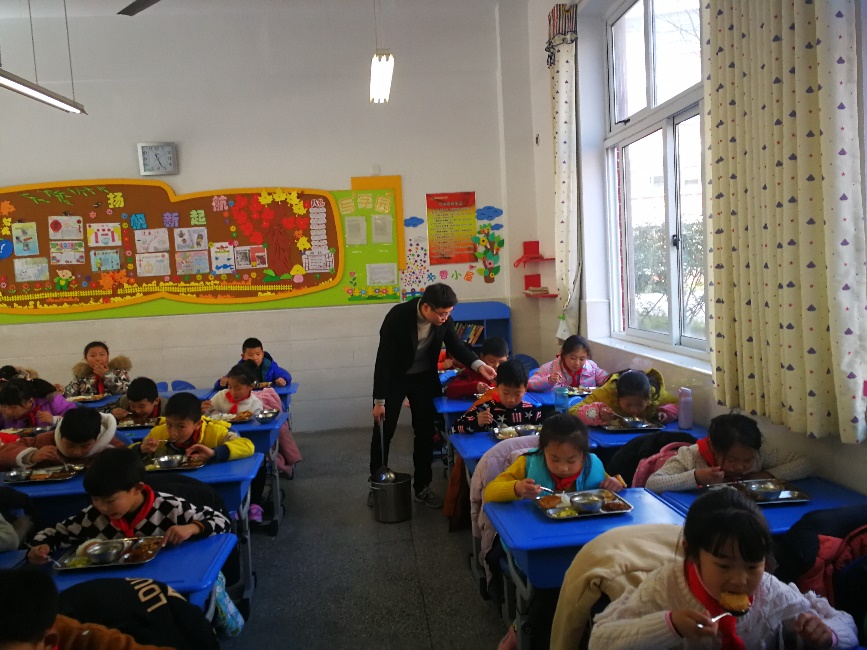 就餐
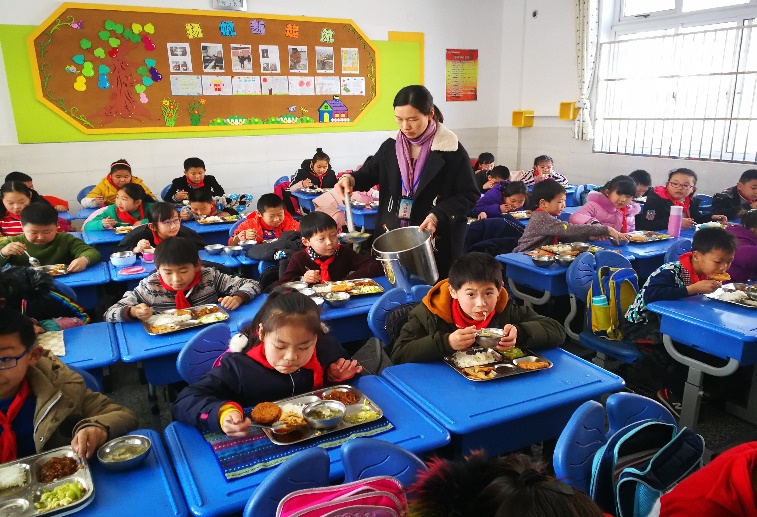 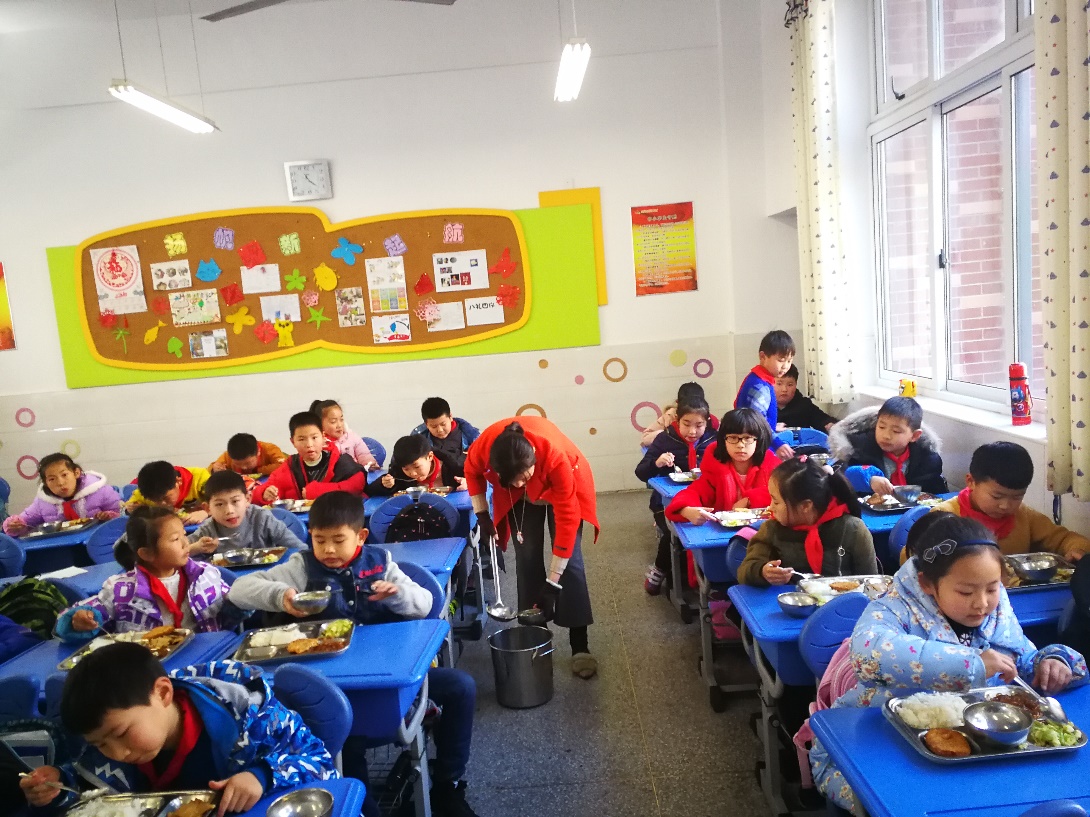 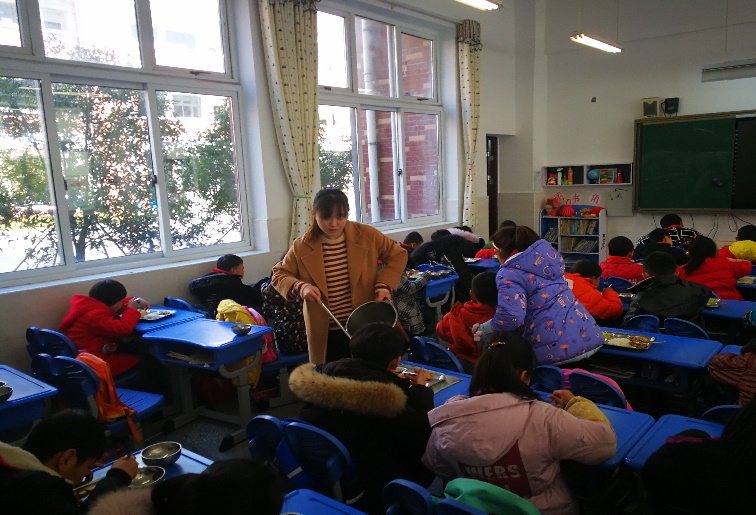 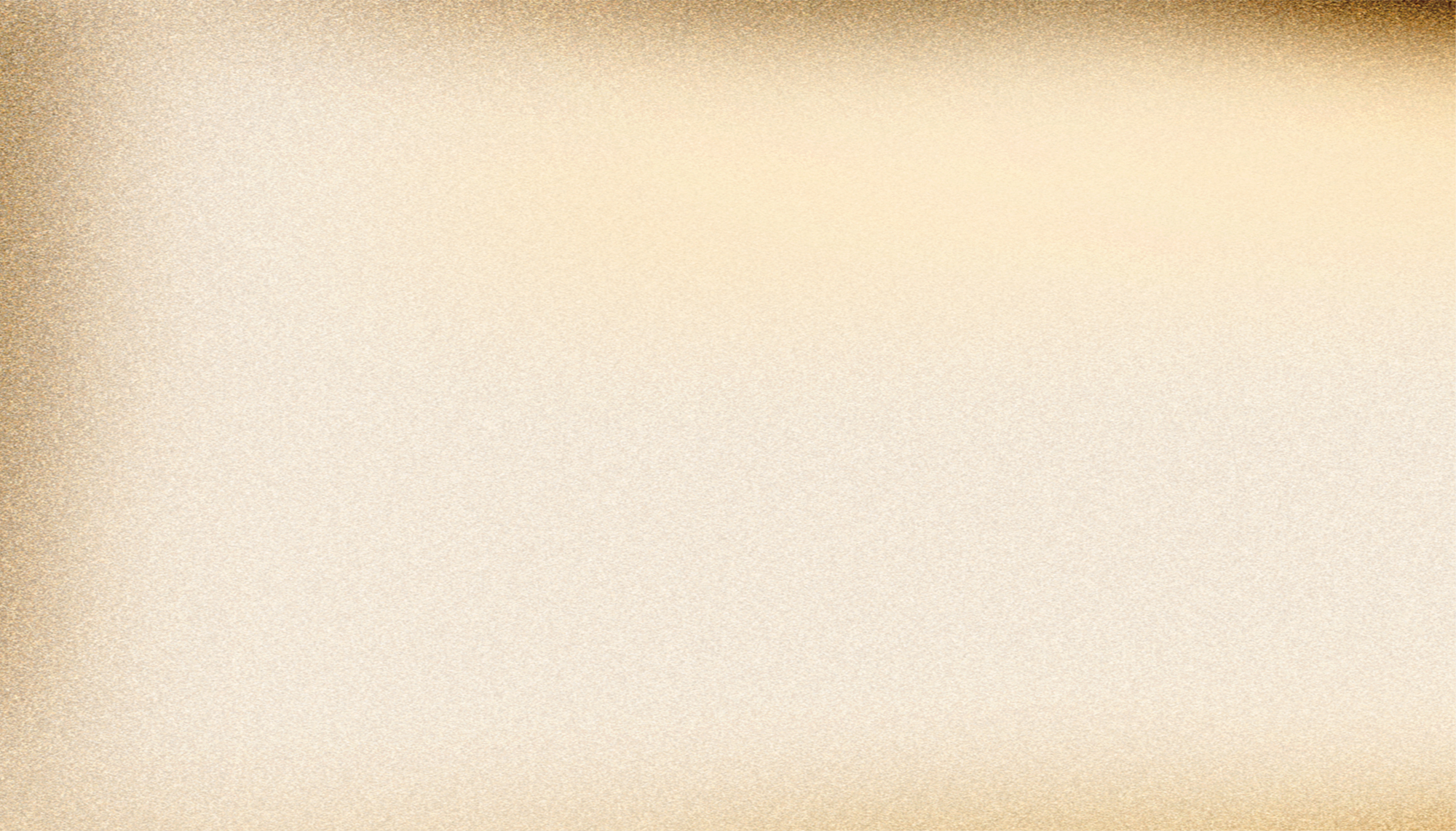 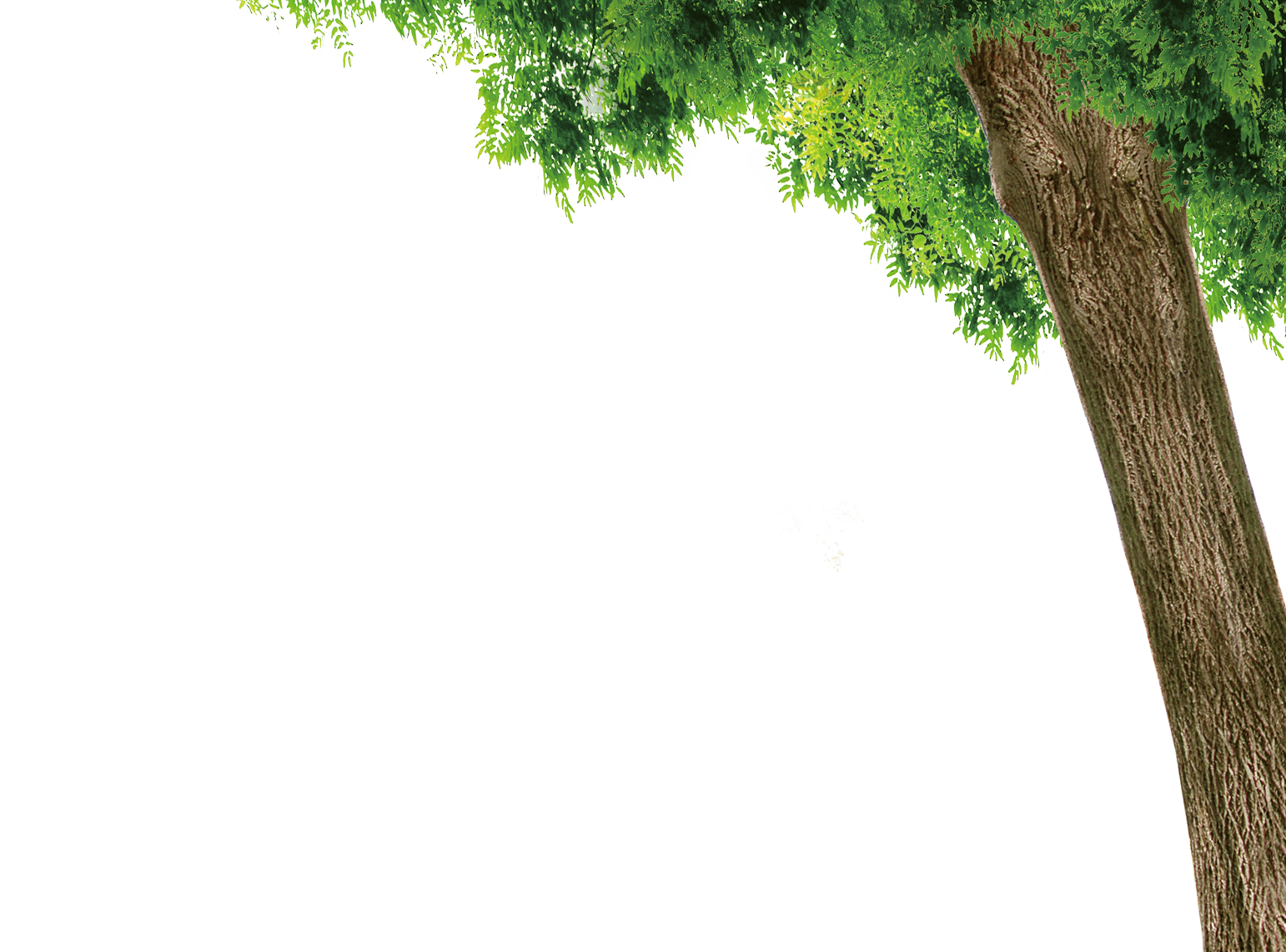 坚守：一个也不能少！
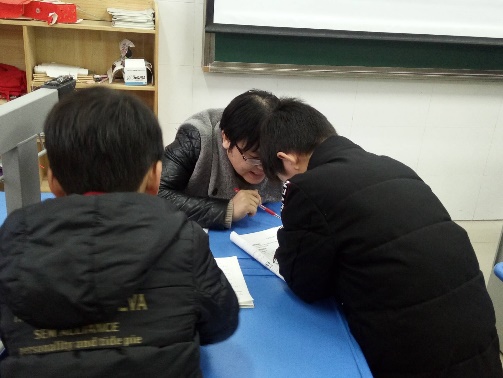 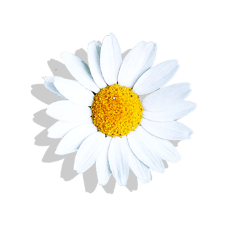 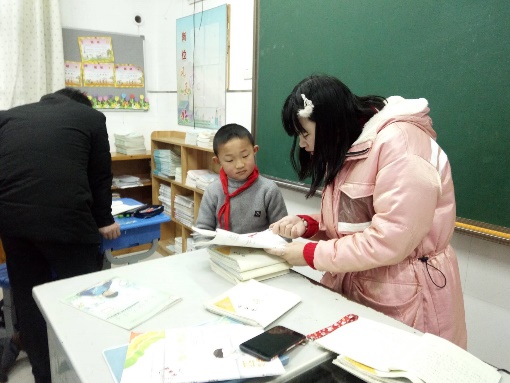 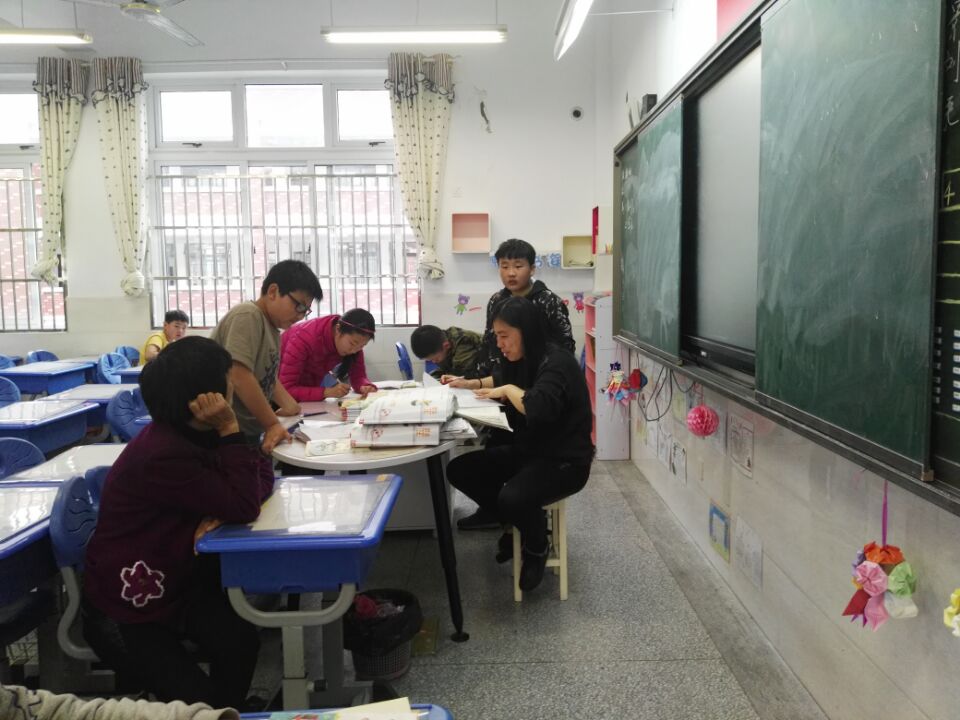 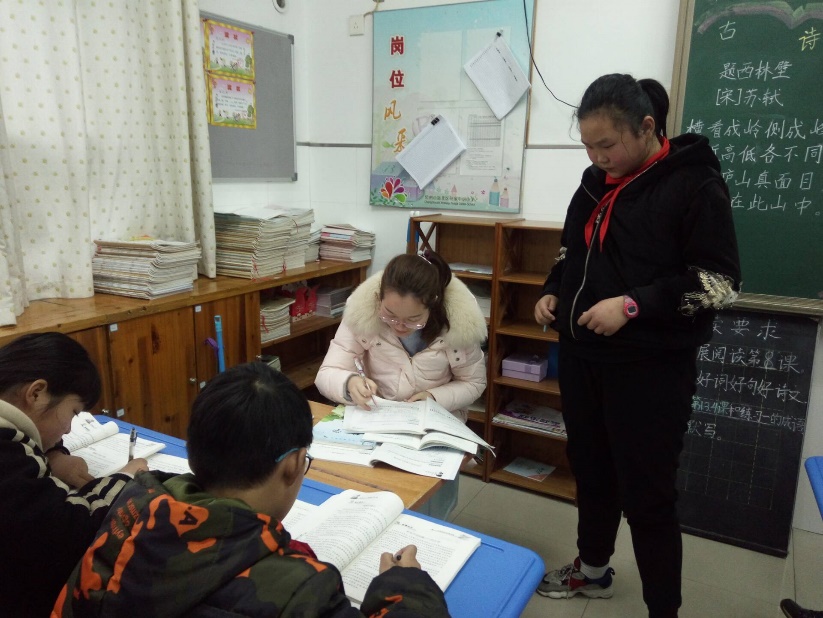 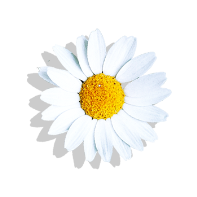 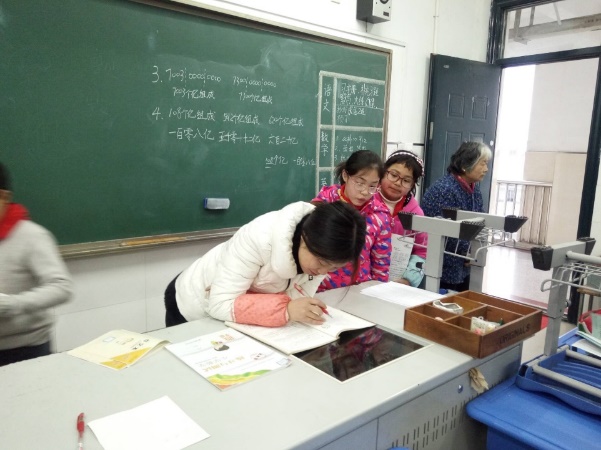 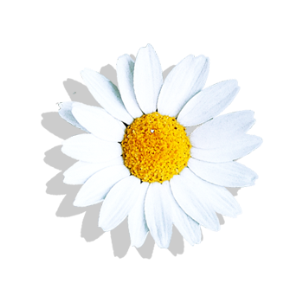 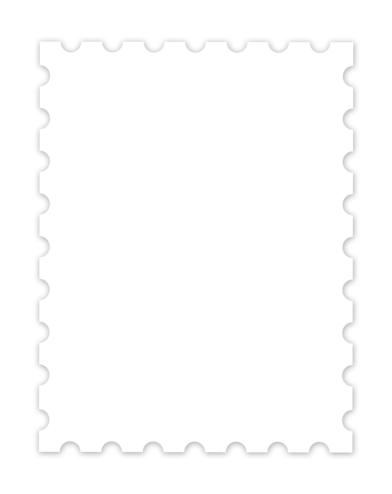 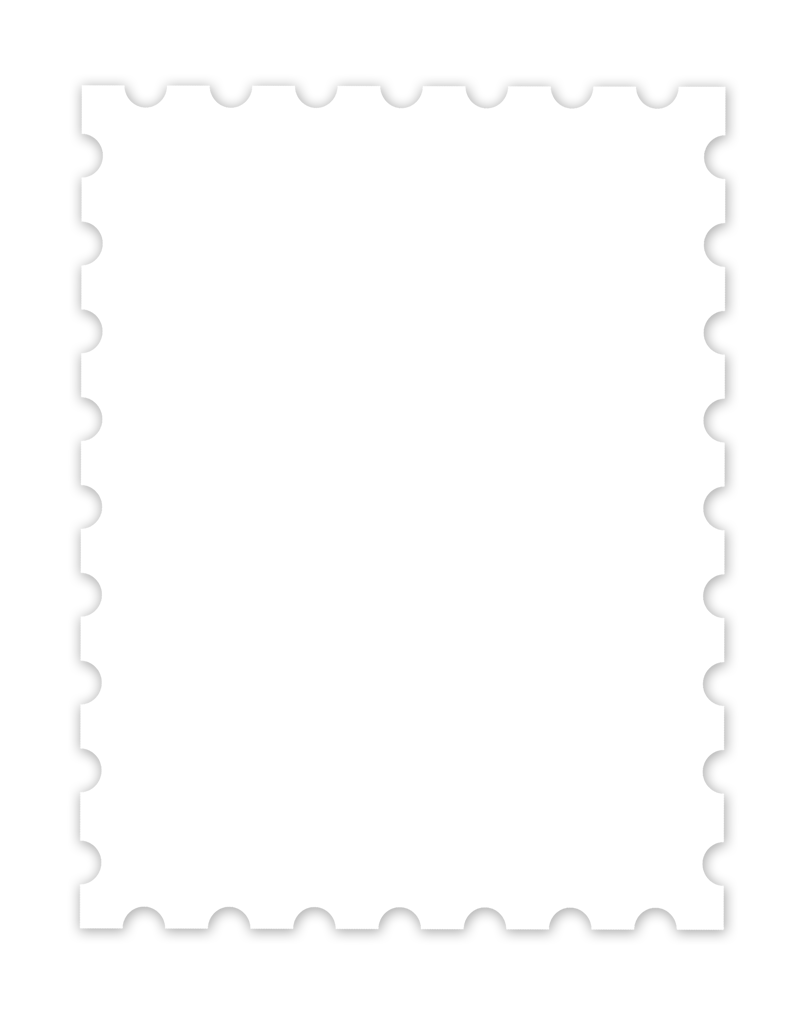 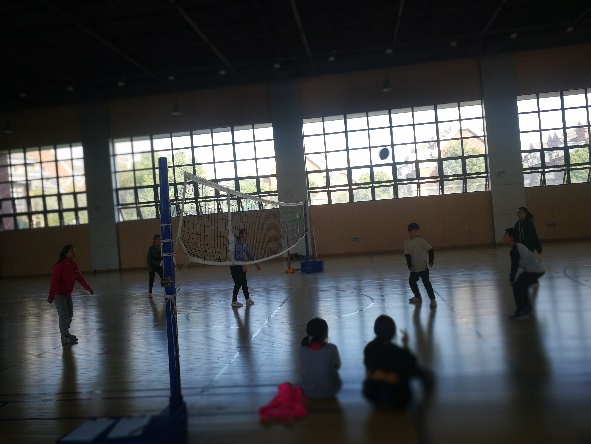 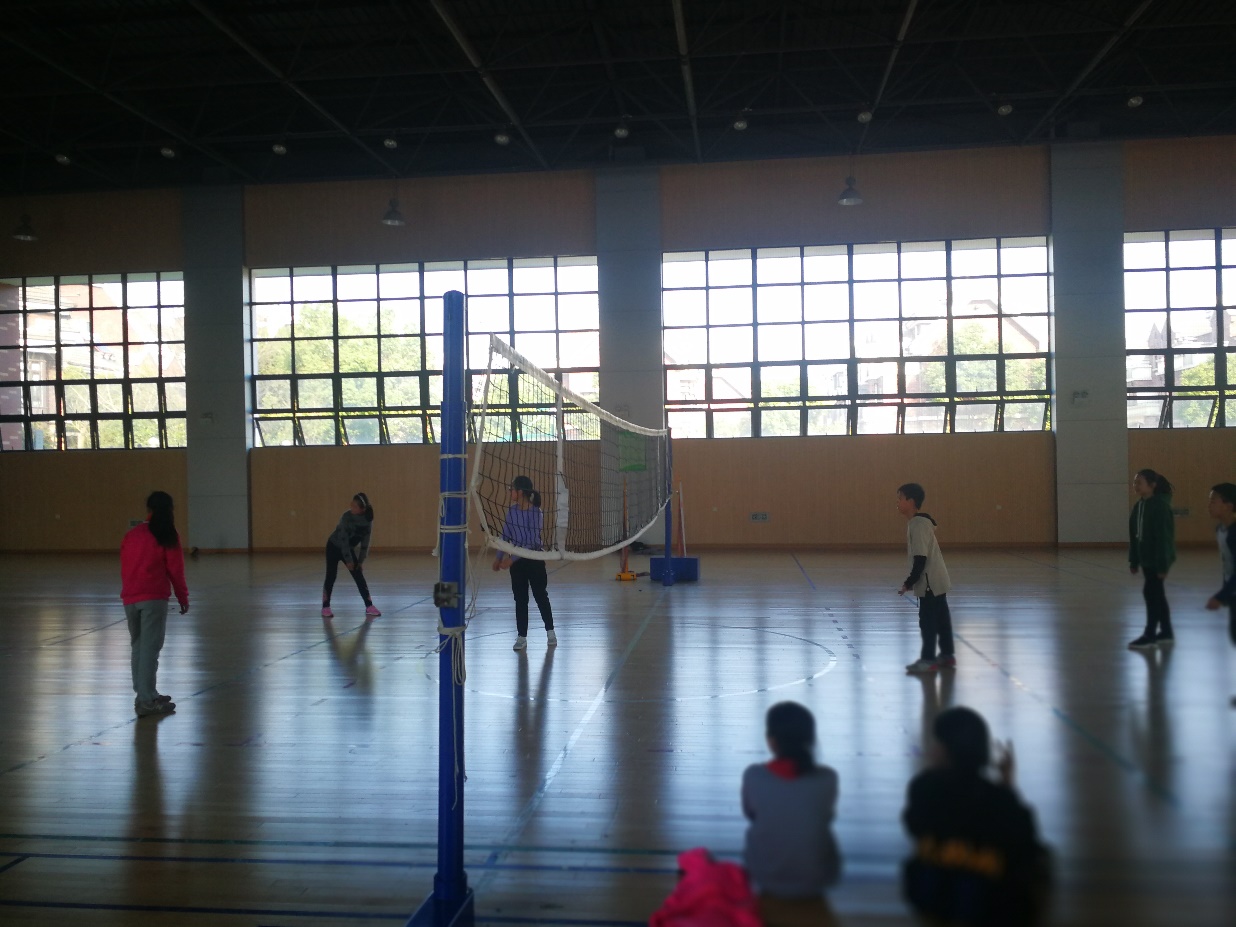 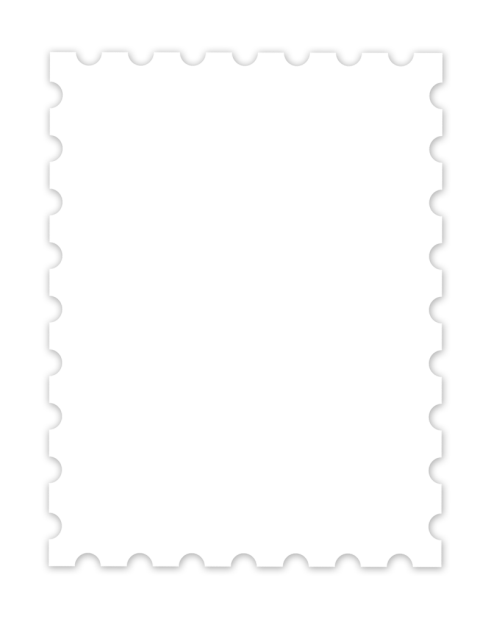 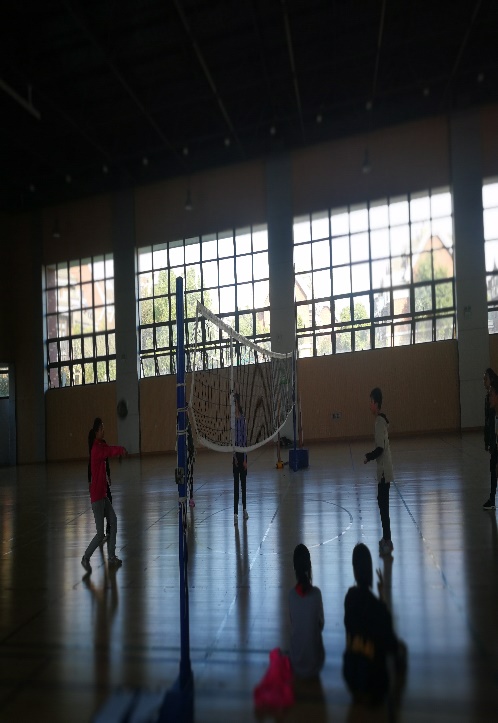 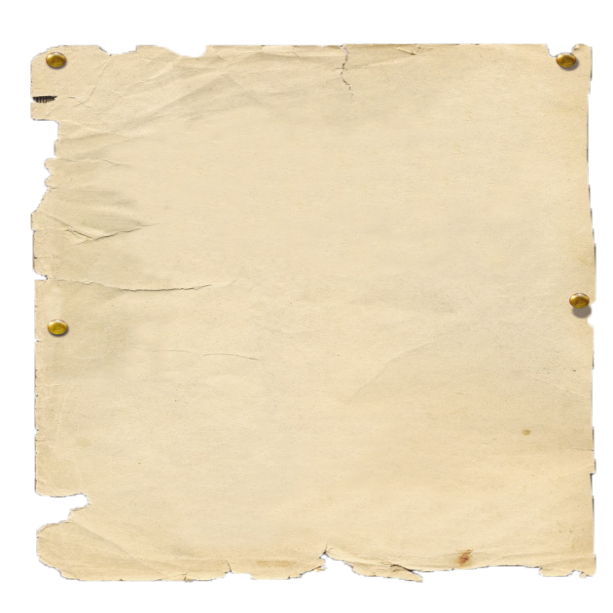 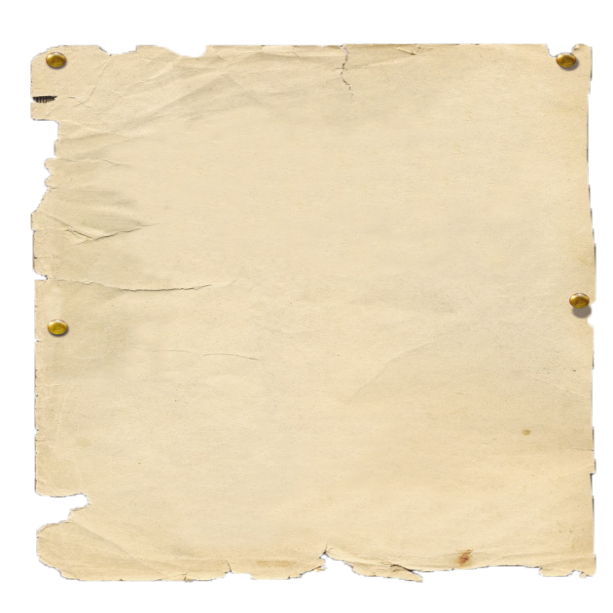 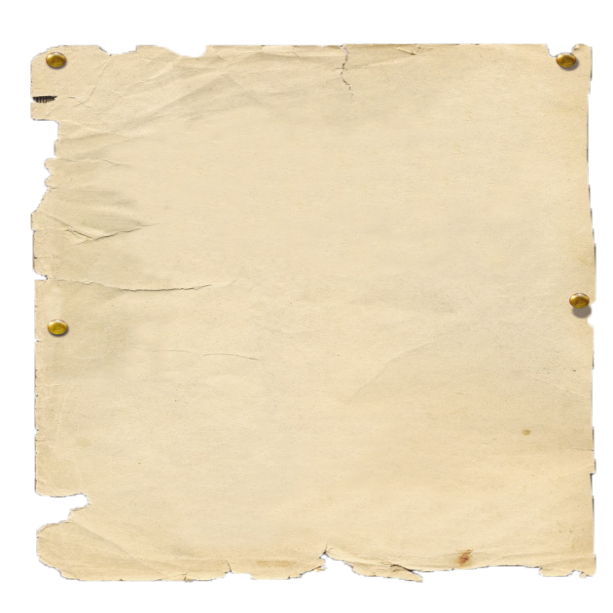 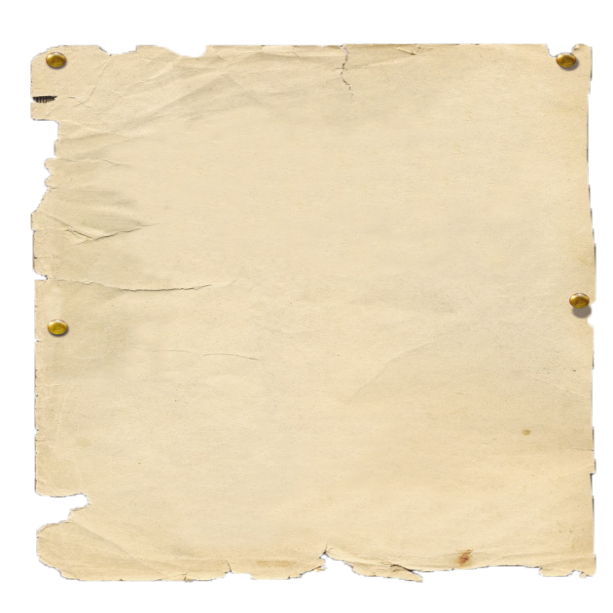 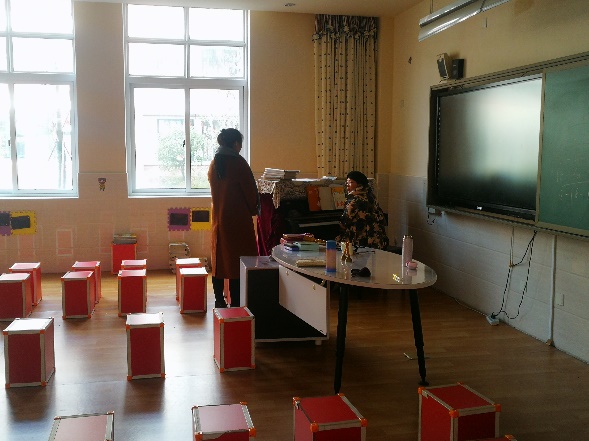 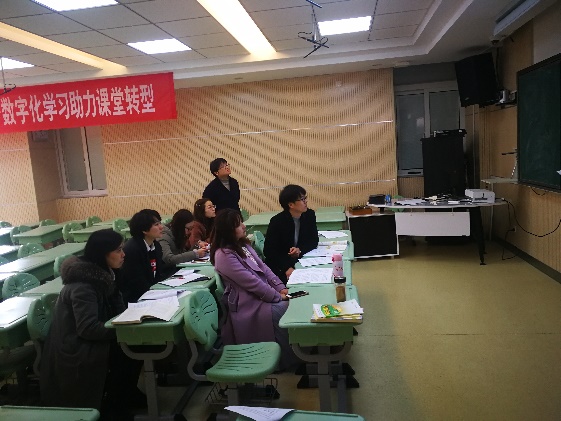 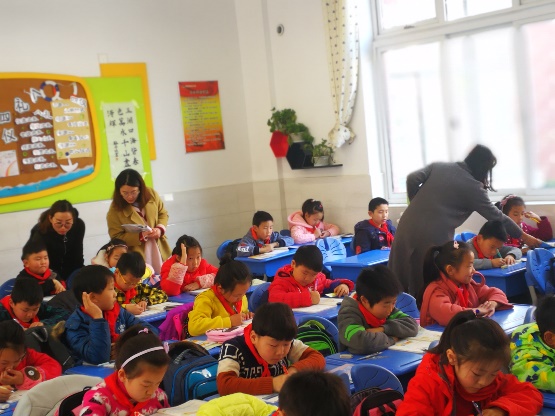 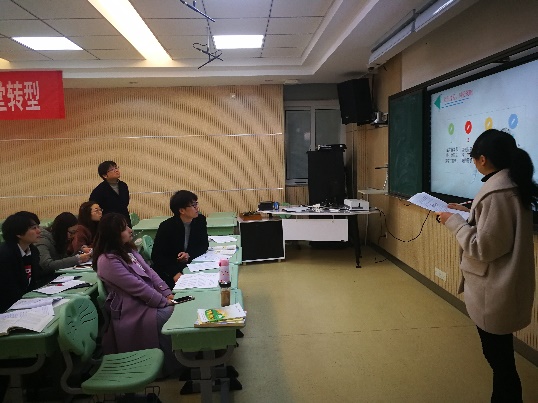 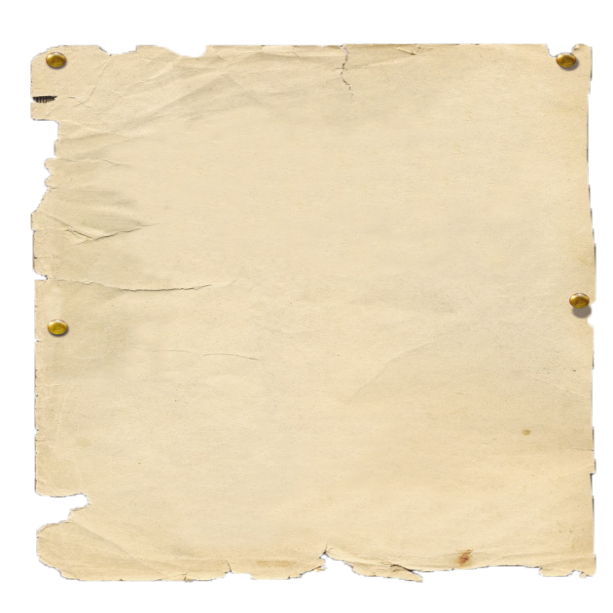 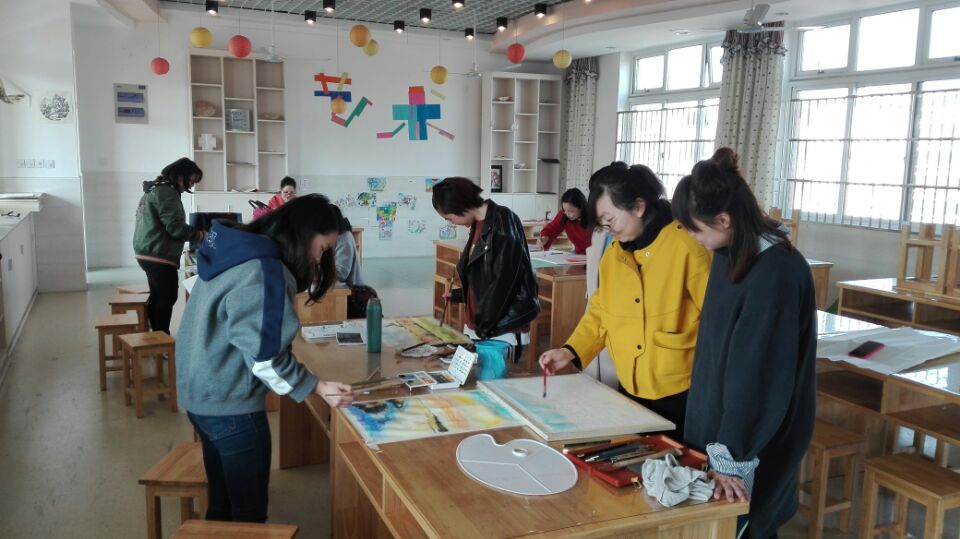 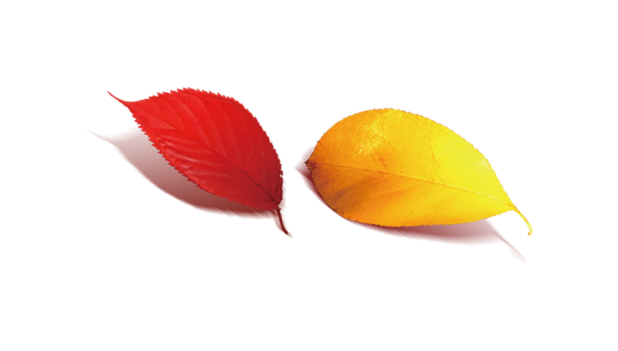 在宁静中苦战每一次比赛
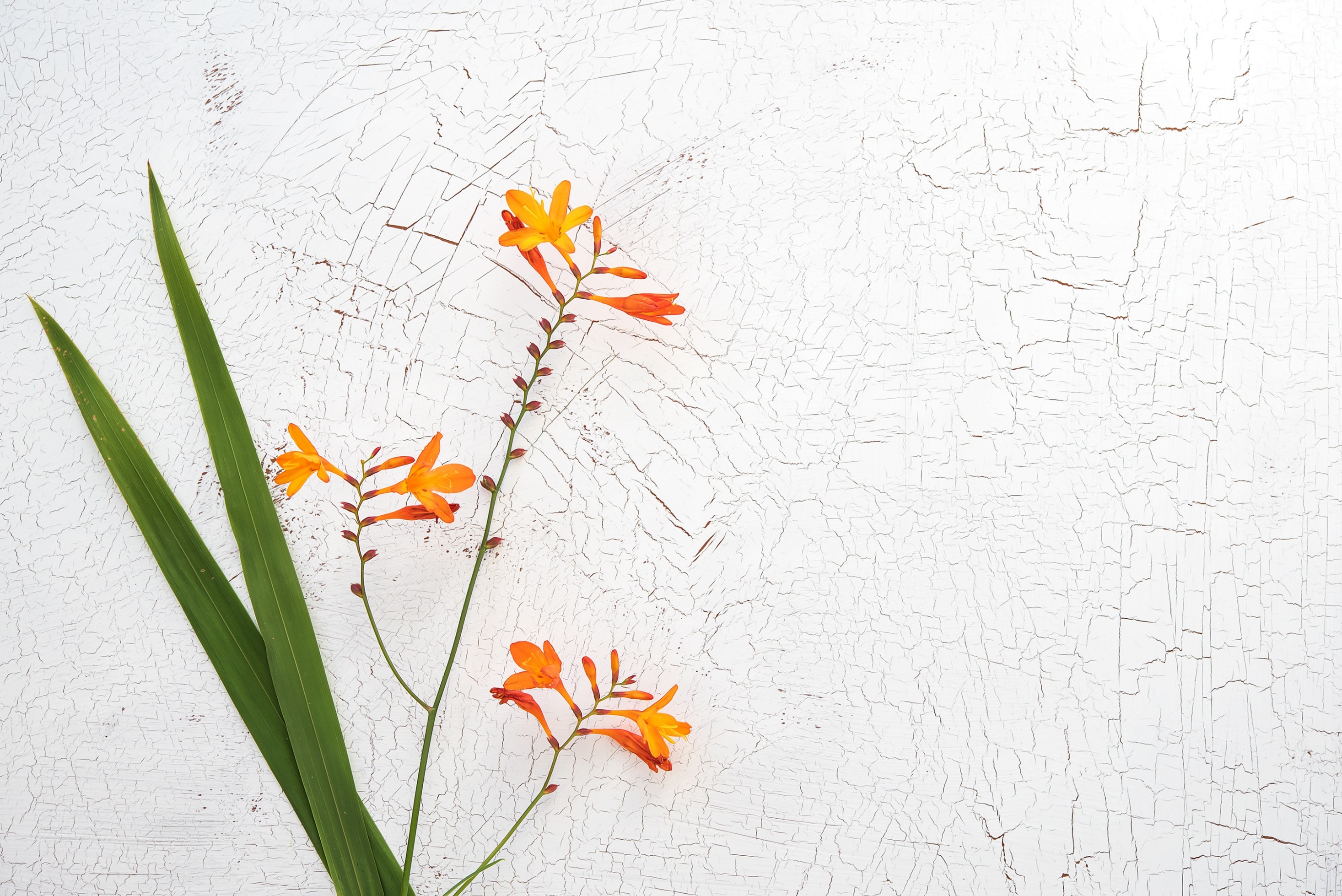 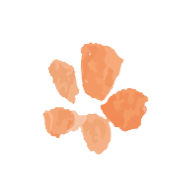 教育需要宁静，首先教师要有宁静的心态，静下心来认认真真上好每一节课，用心研究学生，精心研究课堂，专心研究教学。学生在宁静的环境中享受宁静的呵护，宁静的品行得以培养，从而变得从容与自信。愿我们能坚守内心的宁静，从容、淡定地经营教育事业，也让学校发展更具内涵。
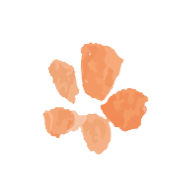 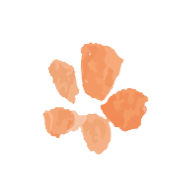 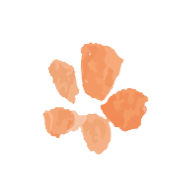 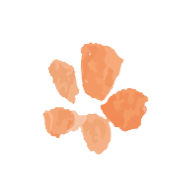 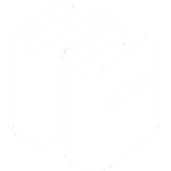 活动成长篇
一份计划
1
2
3
4
活动成长篇
一点创意
一种智慧
一种品质
一份计划
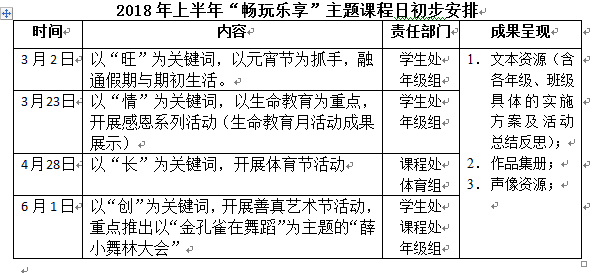 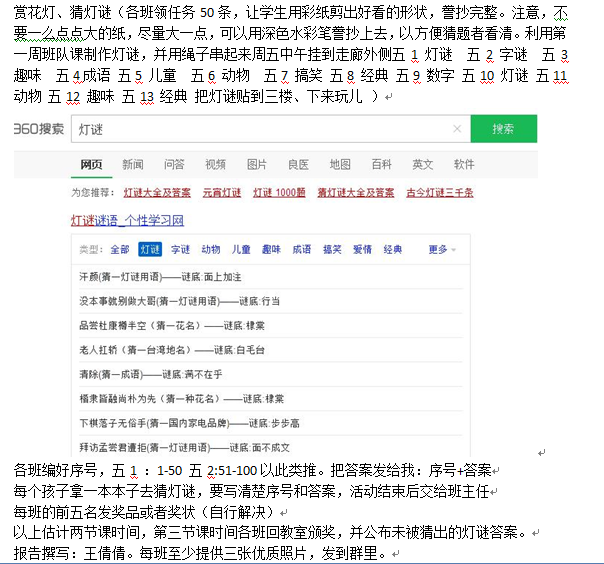 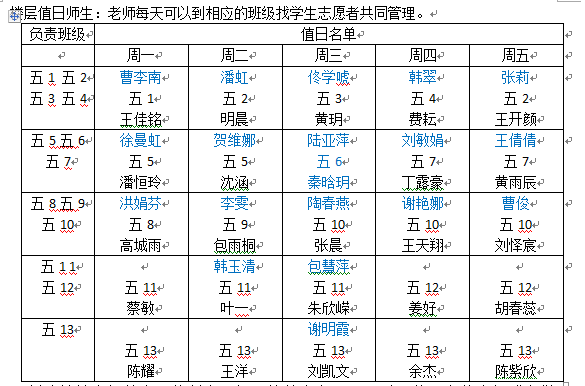 一点创意
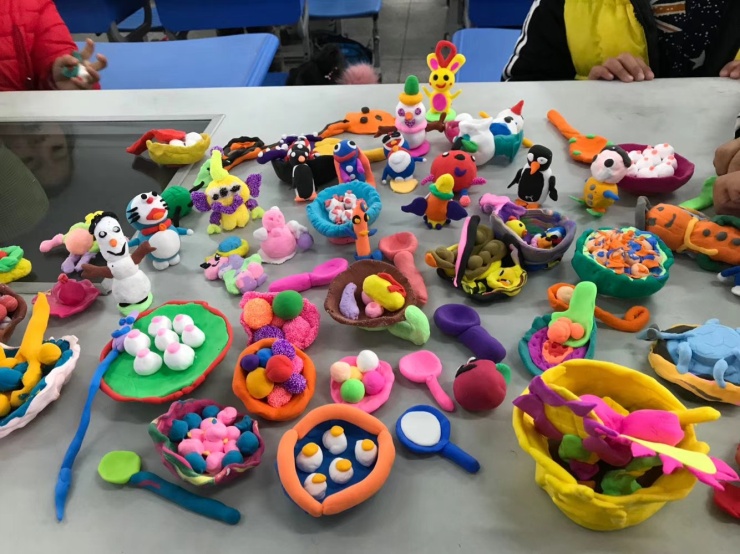 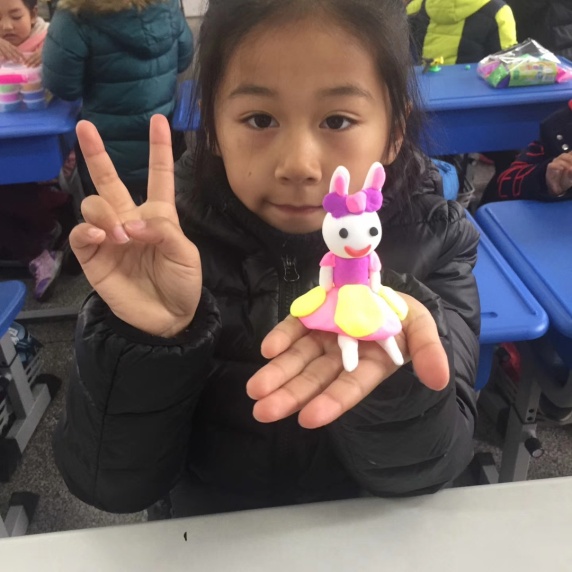 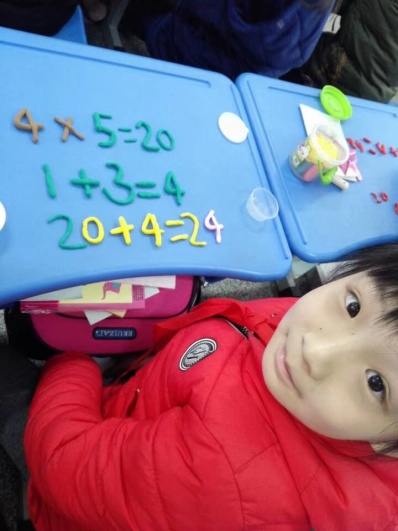 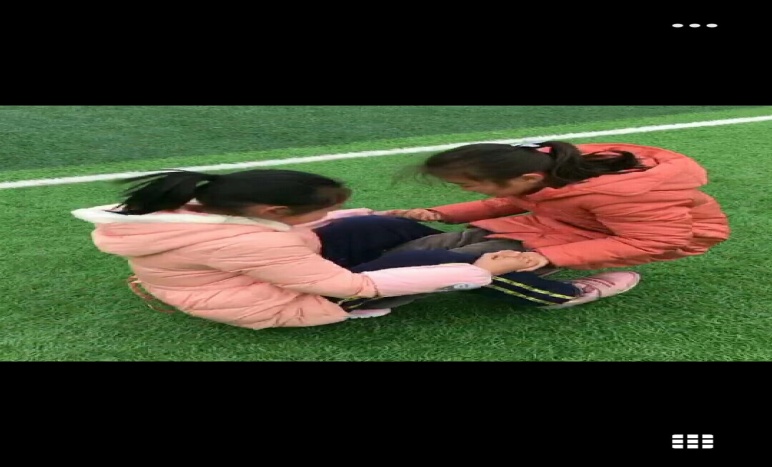 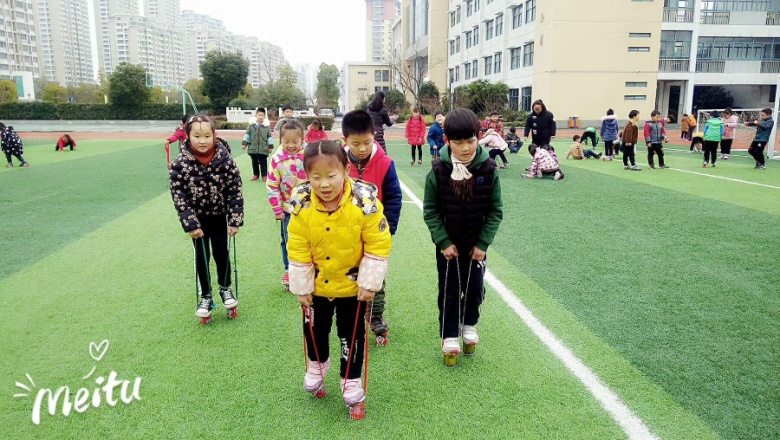 一种智慧
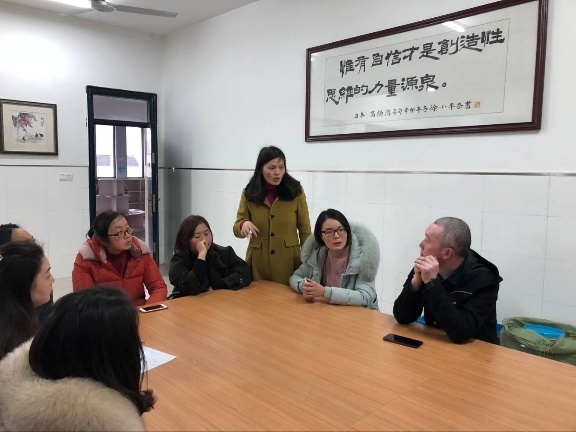 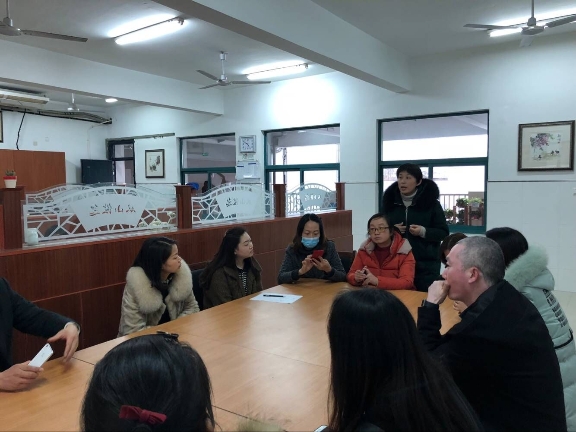 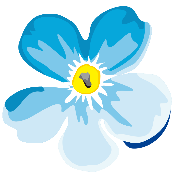 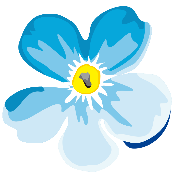 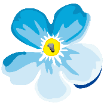 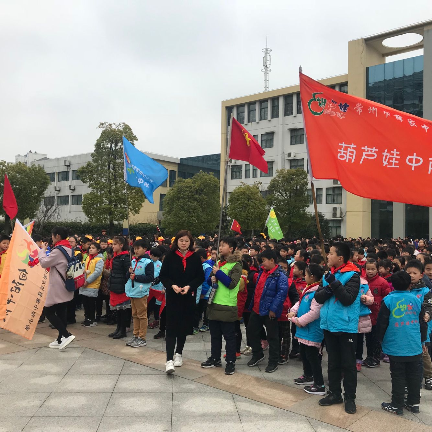 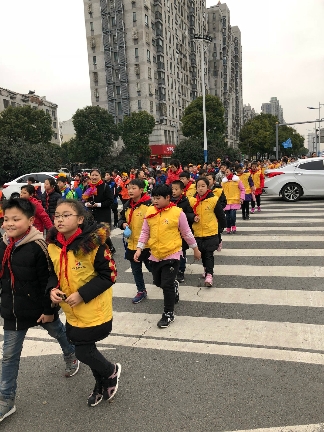 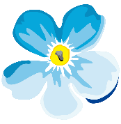 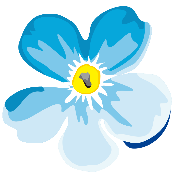 一种品质
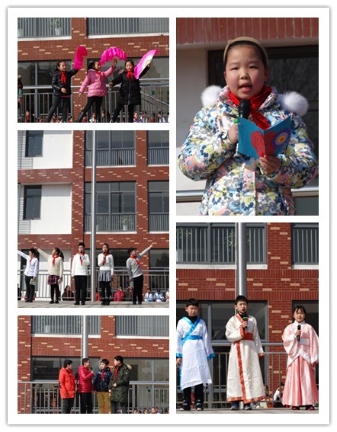 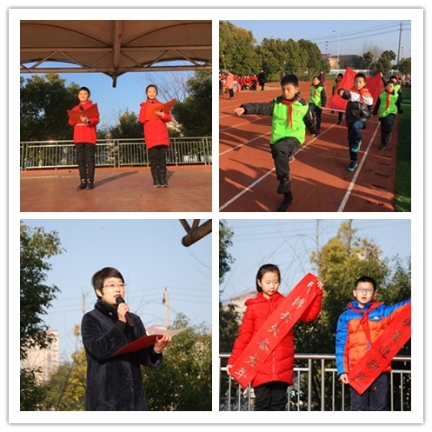 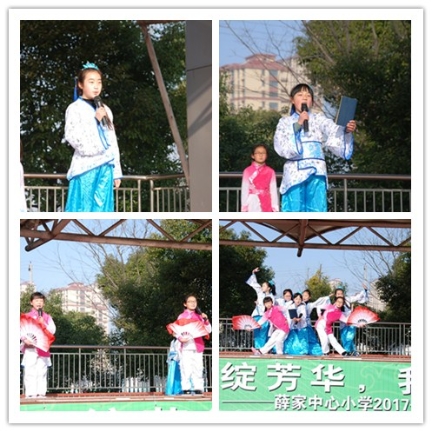 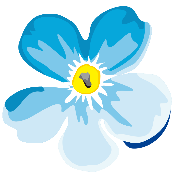 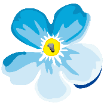 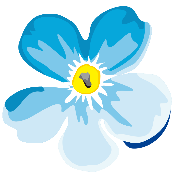 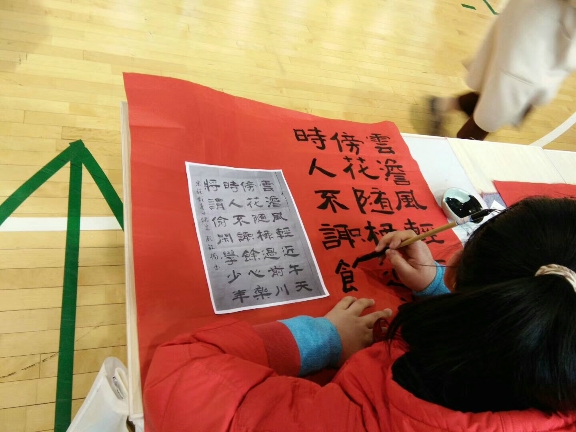 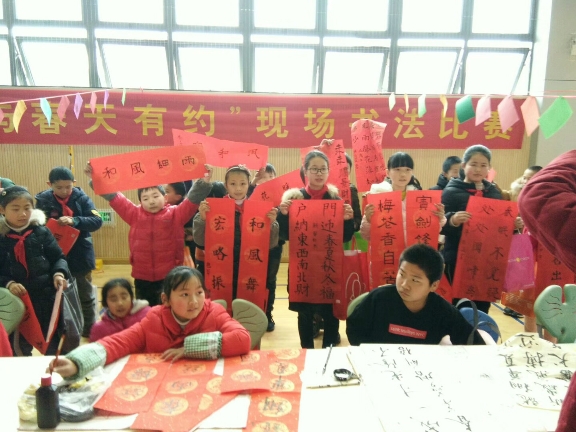 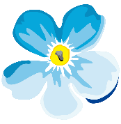 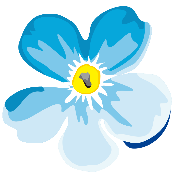 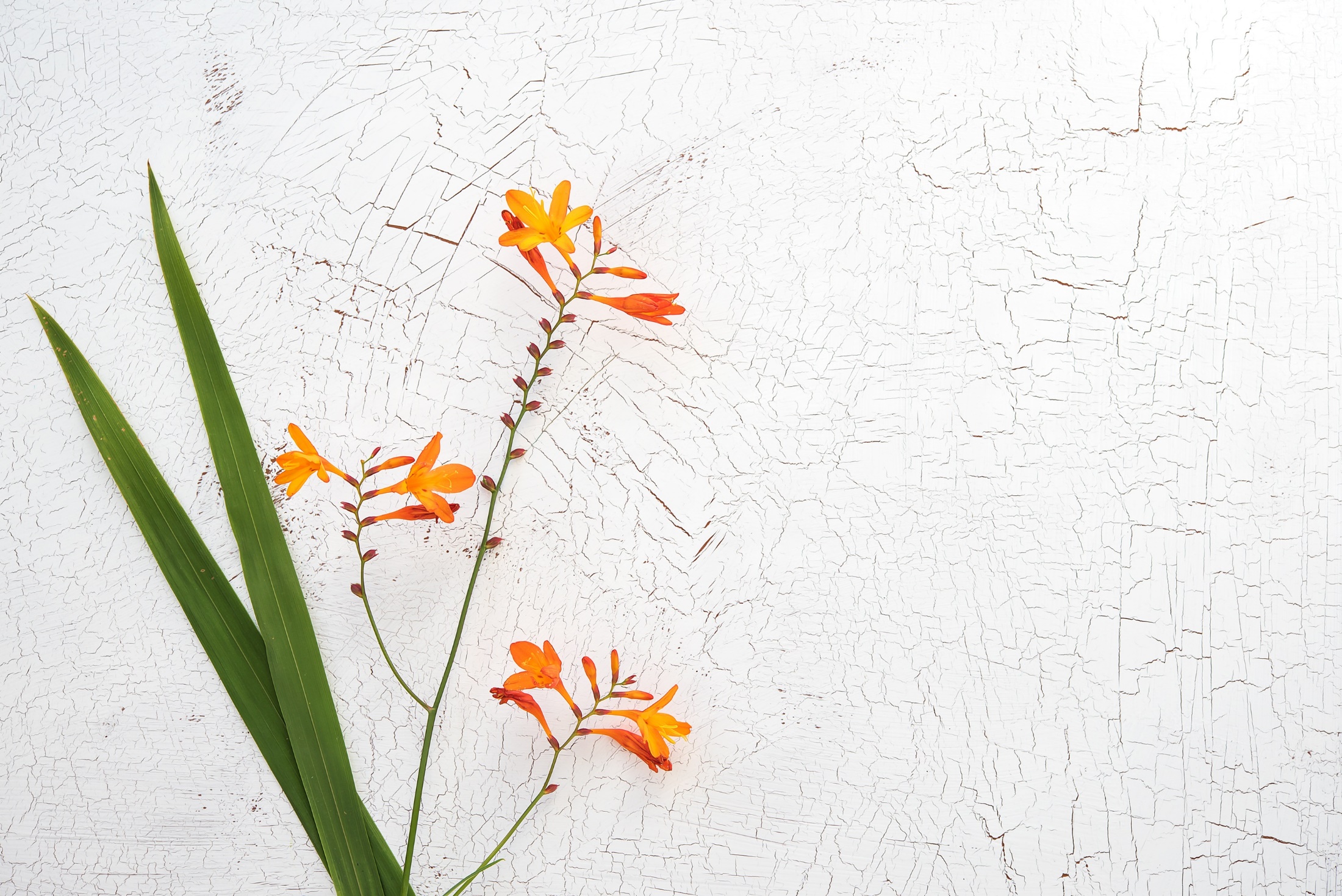 学生的发展及综合素养的提升必定是通过一个个活动来实现的，精心策划每一次活动，让活动多一点创意，多一点智慧，切实提升活动的品质，让薛小的学生在薛小的时光里感觉是幸福、快乐的，有明显成长感的。这些一定是离不开在座每一位老师的共同努力。
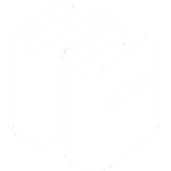 问题与执行力
问题与执行力
1
不放弃每一个学生
2
改进问题的执行力
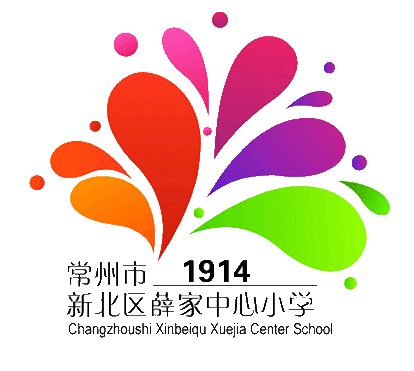 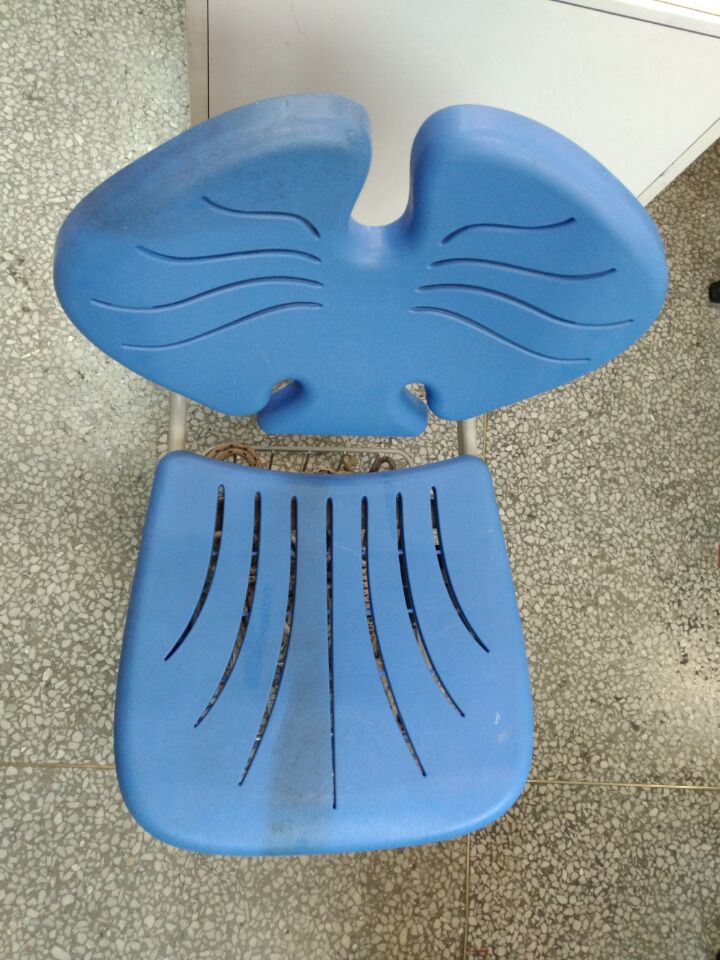 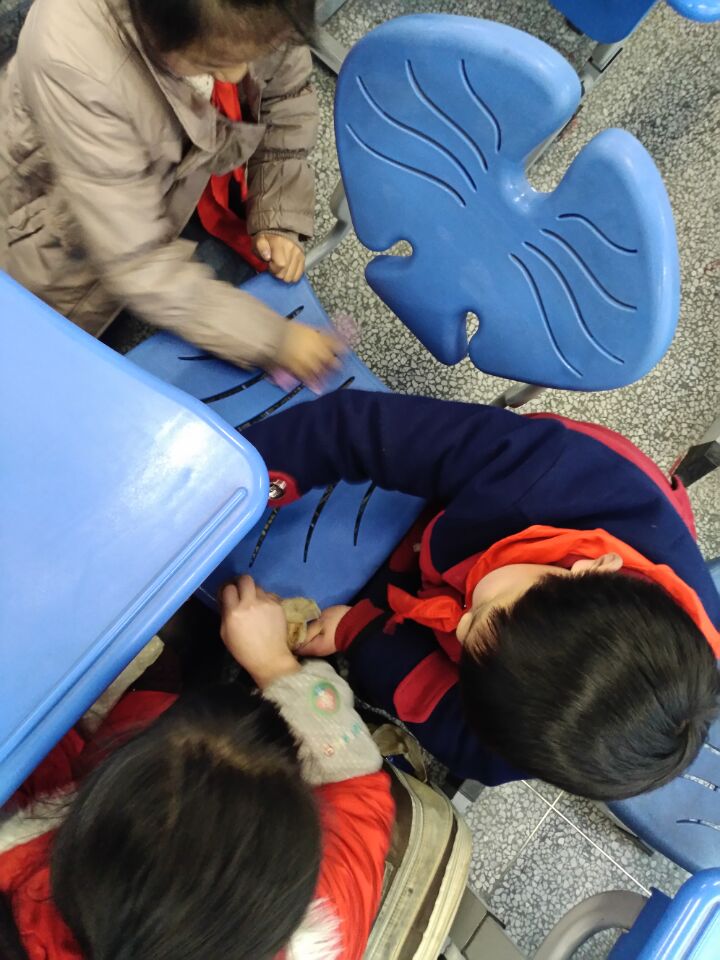 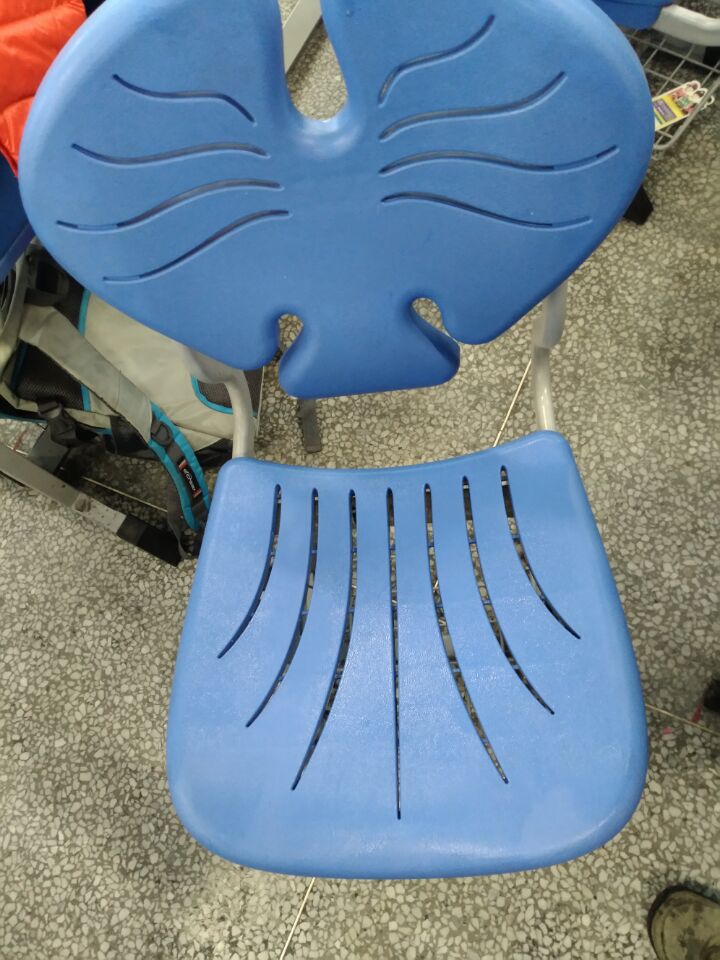 教育需要宁静来坚守，静到极致是境界；
      教育需要活动来滋养，动出品质真发展。
      无论动与静，都来自于我们
    对教育的用心，对学生的用心
多一点爱心，会温暖孩子的心，于是会让教育变得有温度；
多一点真心，会读懂孩子的心，于是会让教育变得有厚度；
多一点耐心，会走进孩子的心，于是会让教育变得有深度；
多一点恒心，会坚强孩子的心，于是会让教育变得有高度！
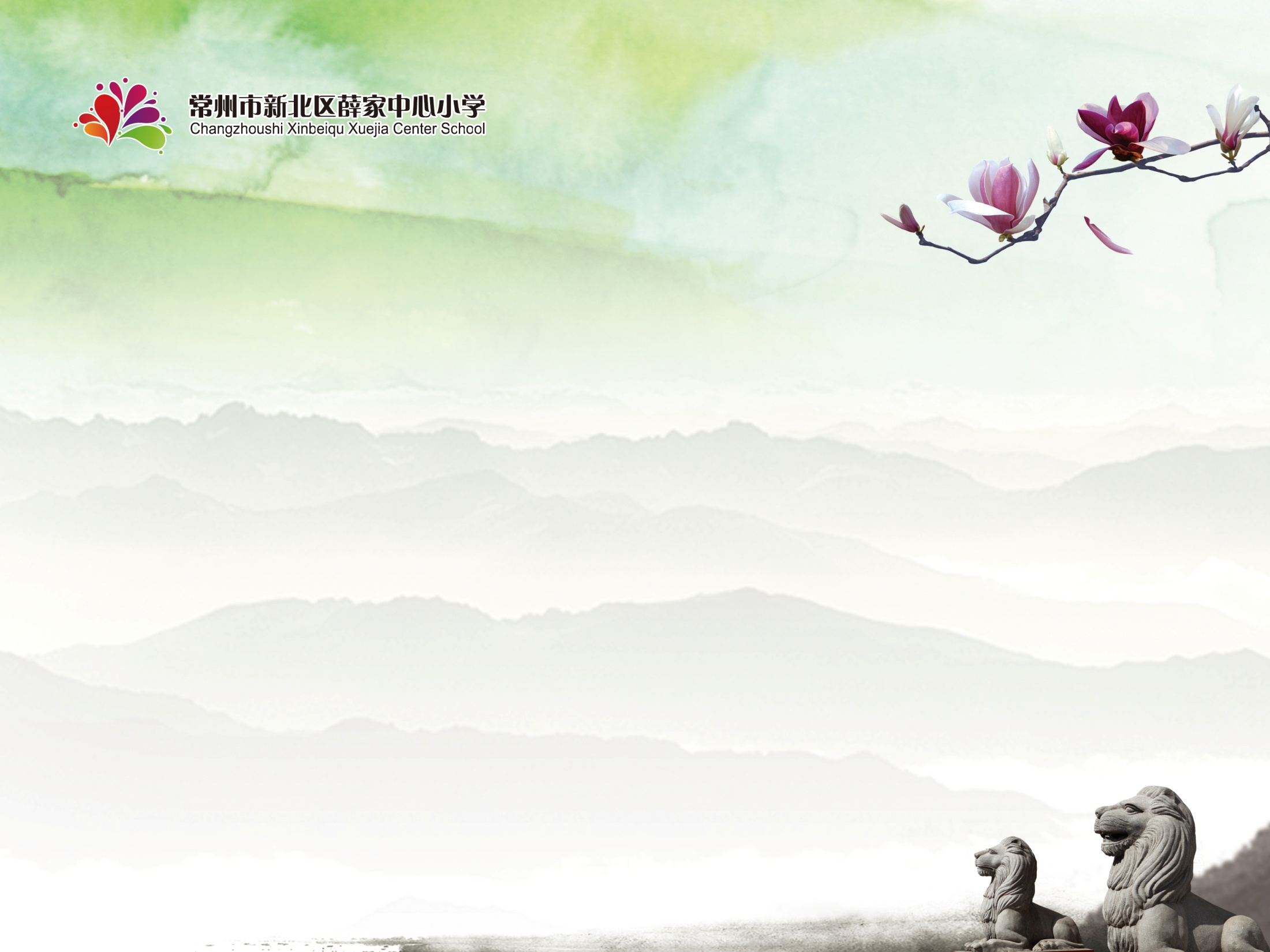 谢谢！

敬请批评指正！